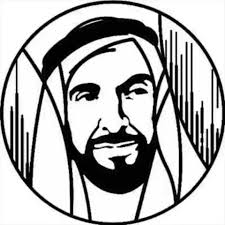 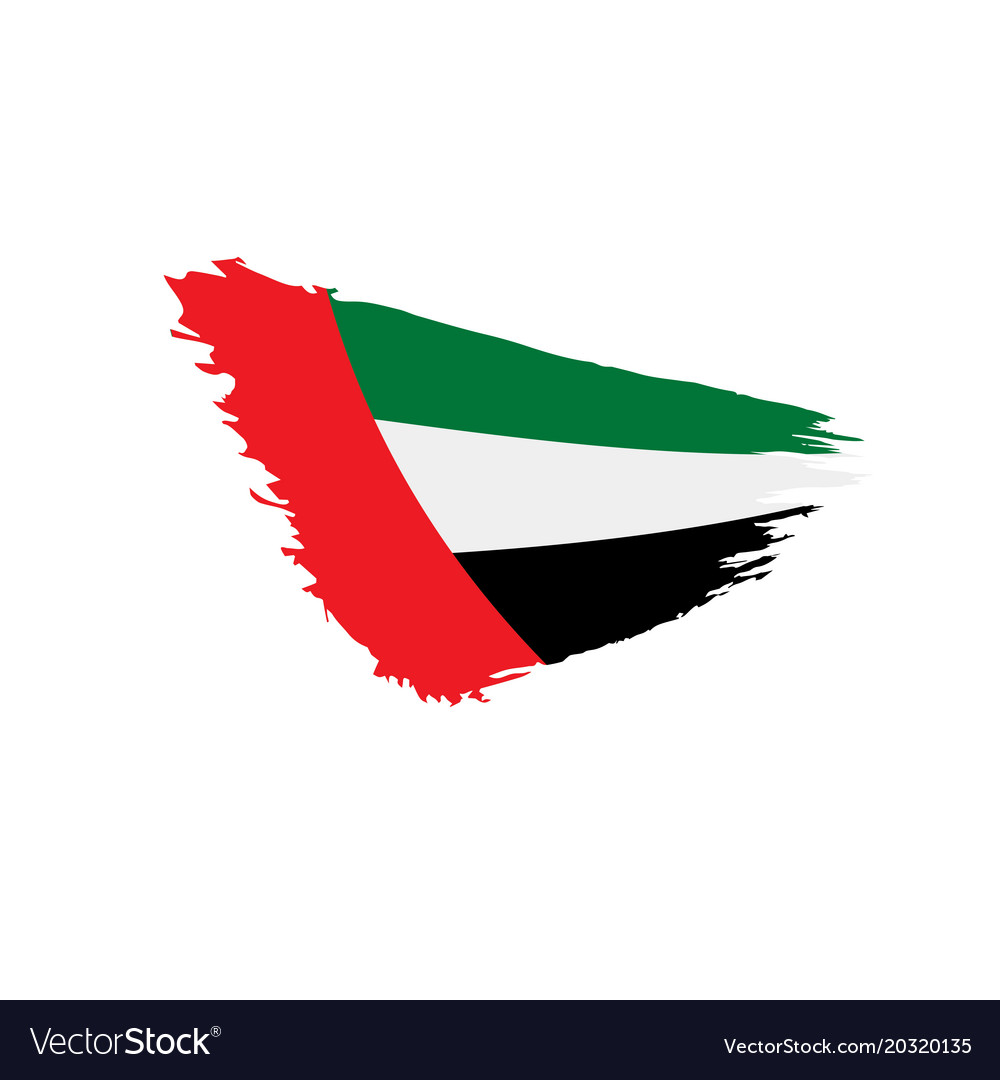 Maths exam revision
You must have a pen and paper ready for revision

Do the question without looking at the multiple-choice options.

Time yourself – 2 minutes and 30 seconds per question.

The extra 30 seconds can be used to check your answer 
(or to guess if you are running out of time!)

Good luck and enjoy the revision!!!
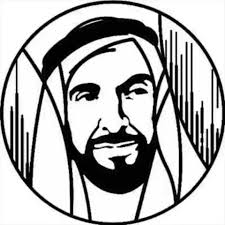 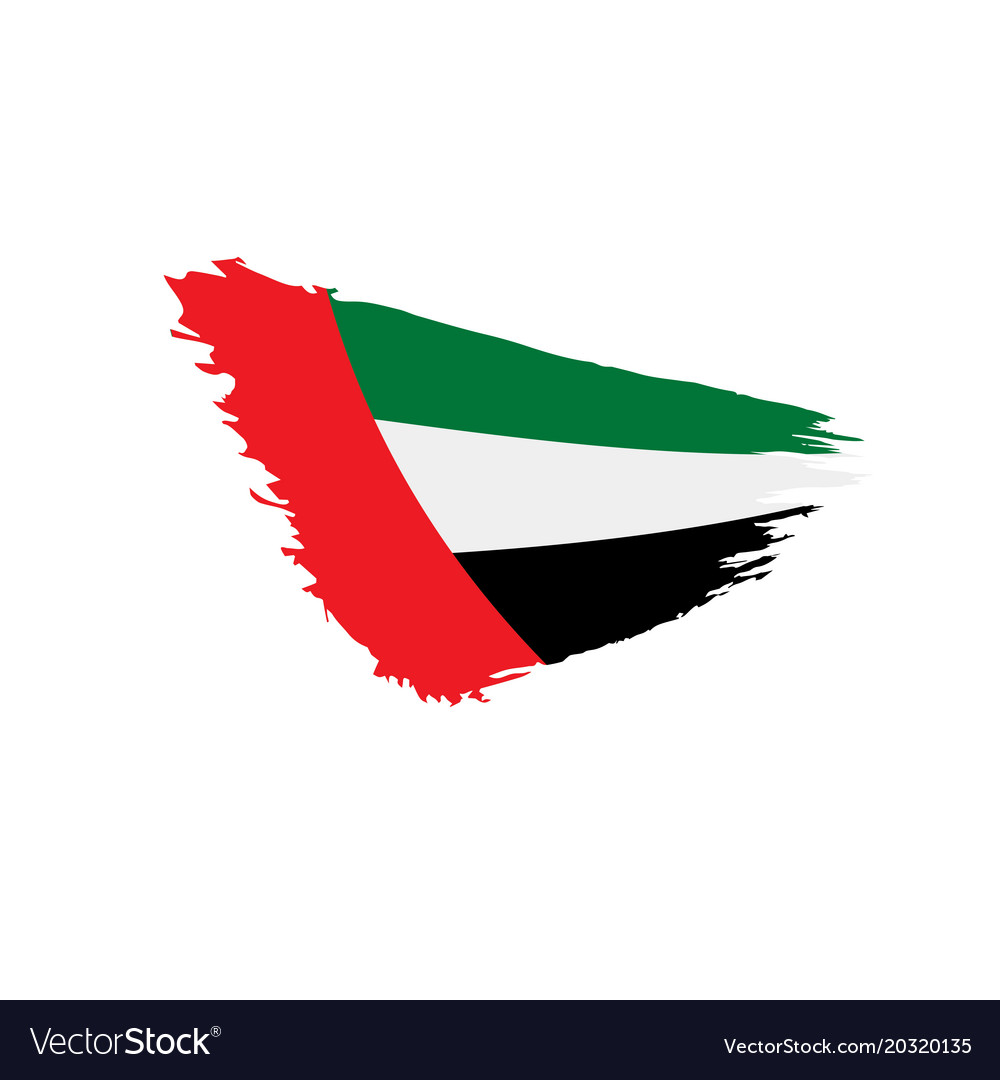 Maths exam
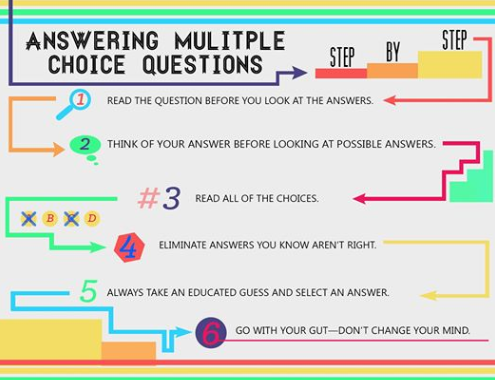 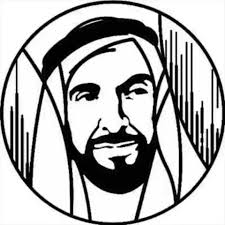 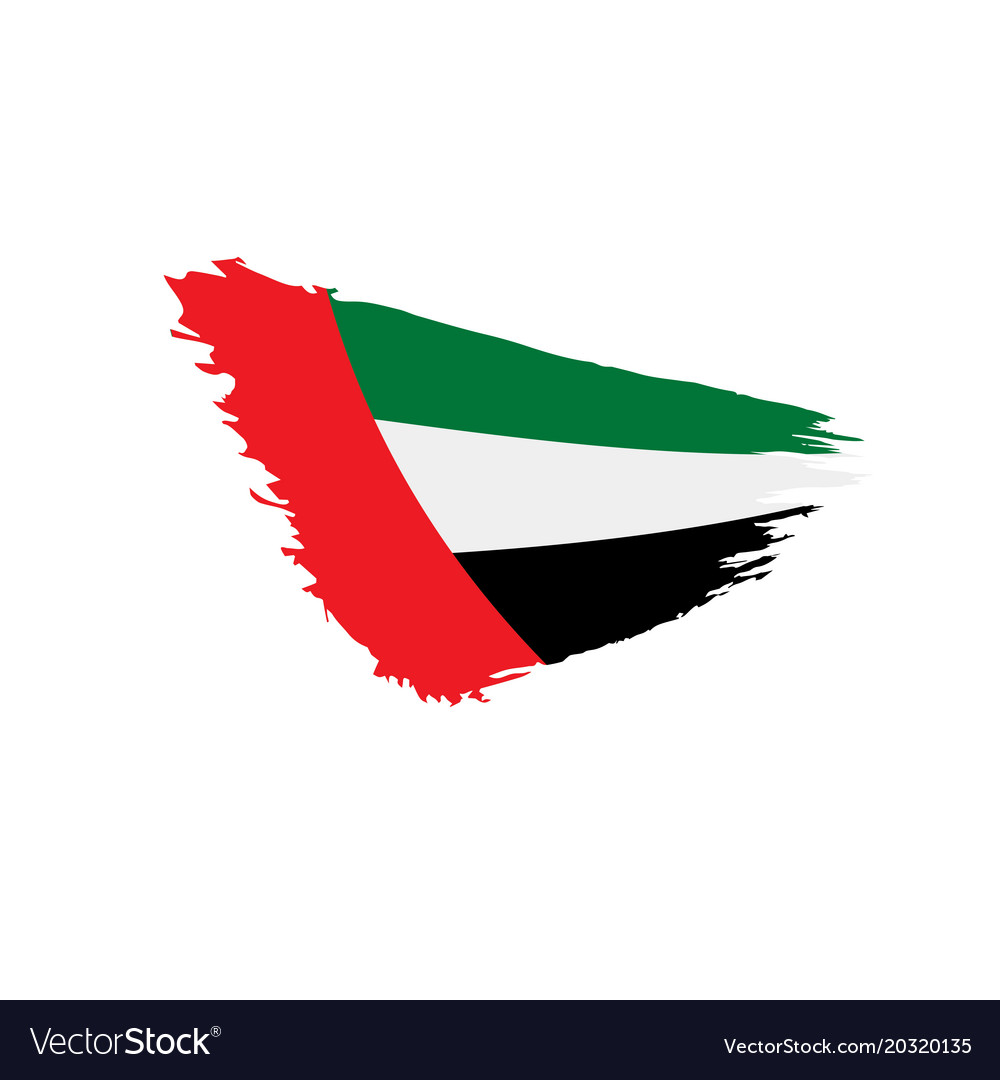 Maths revision
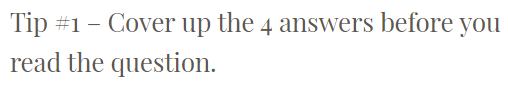 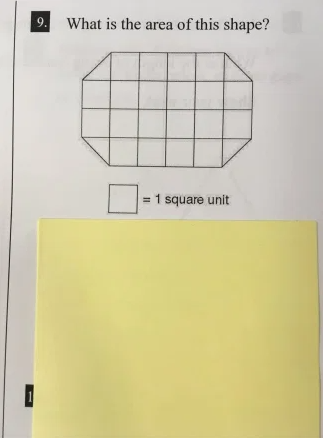 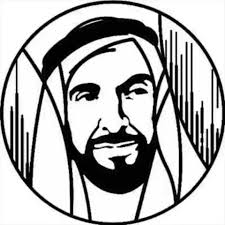 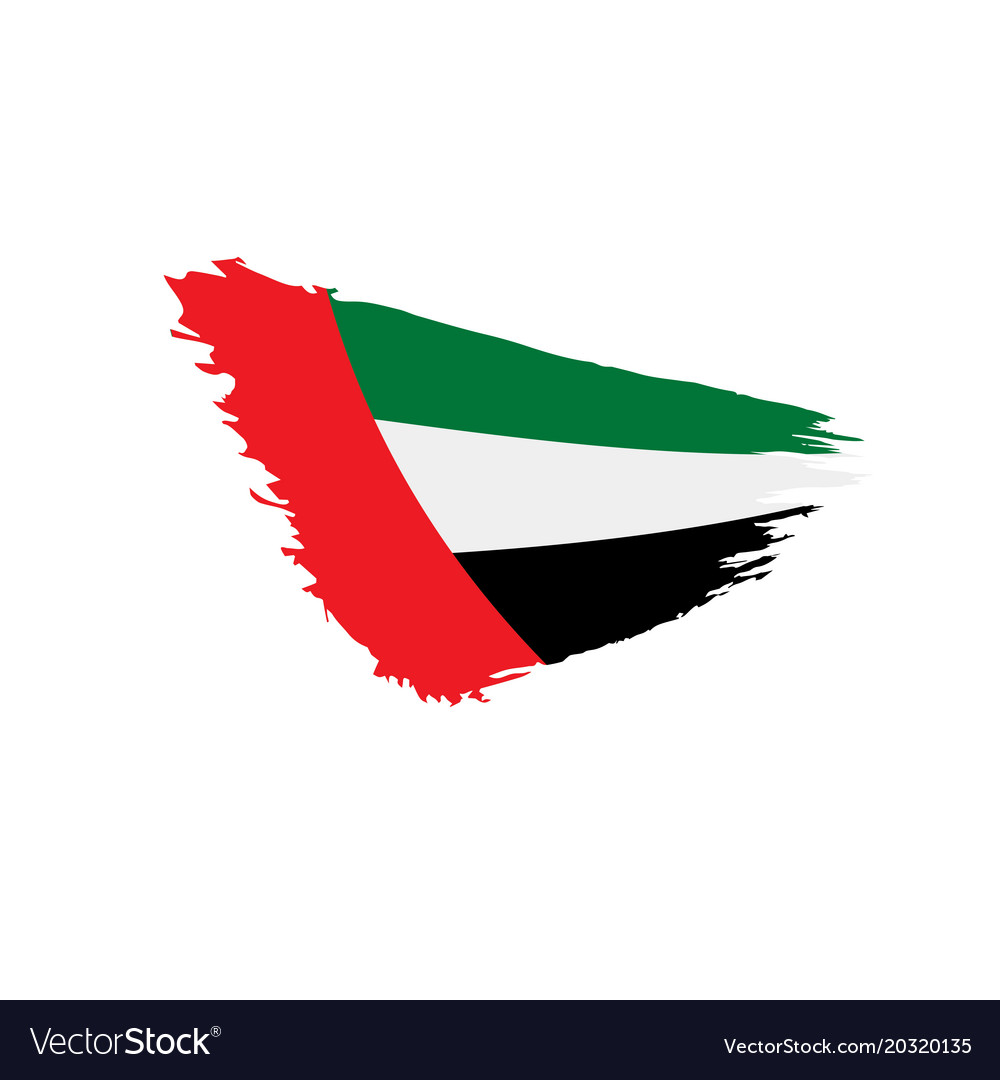 Question 1
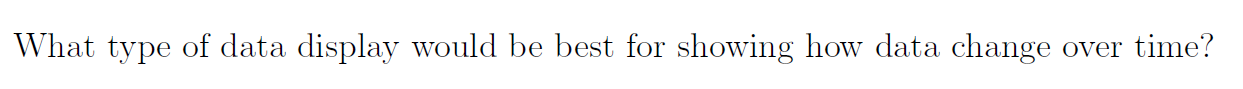 What is data display?
A graph
For example: line graph, box plot, histogram, dot plot
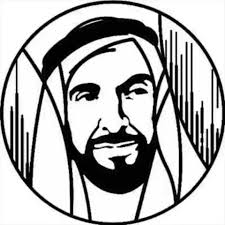 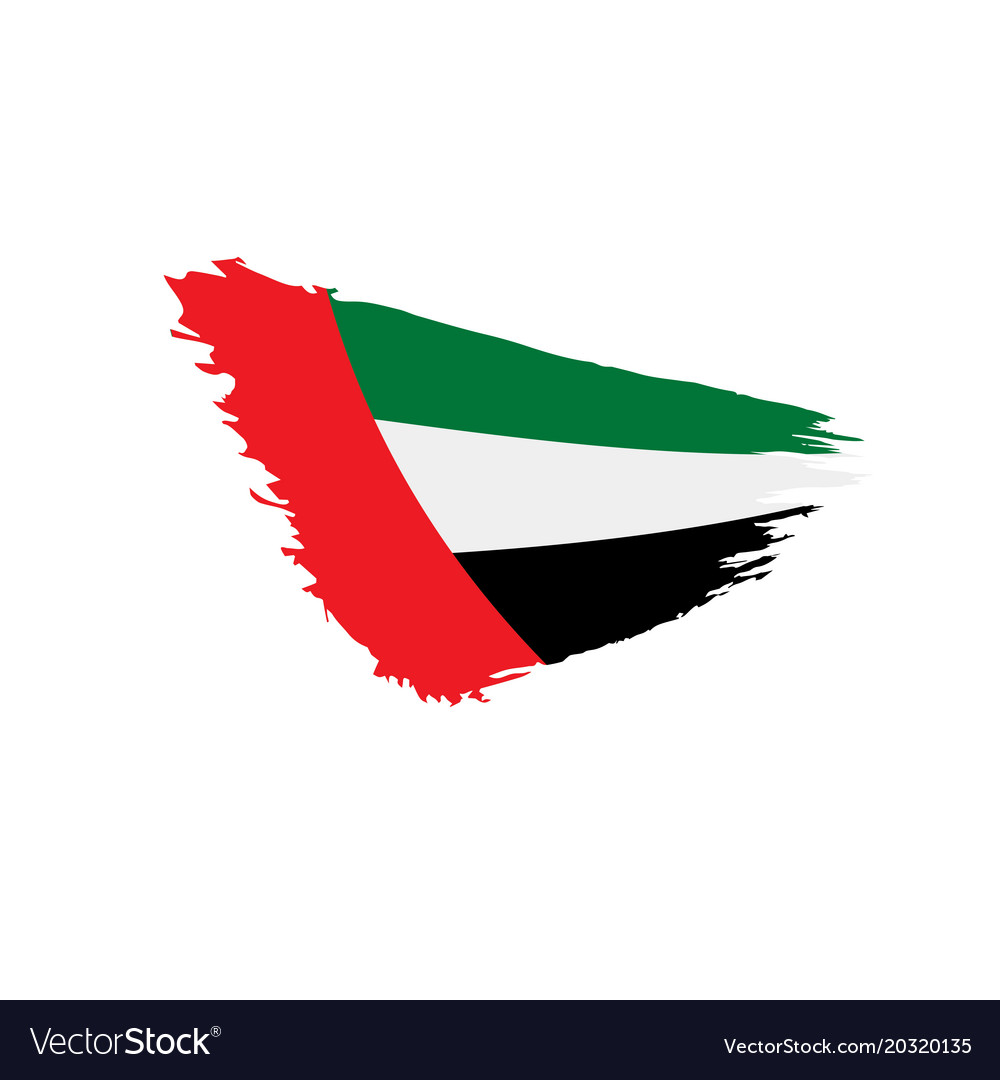 Question 1
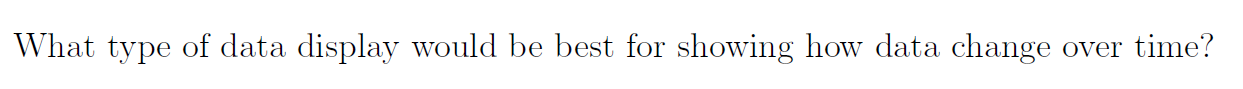 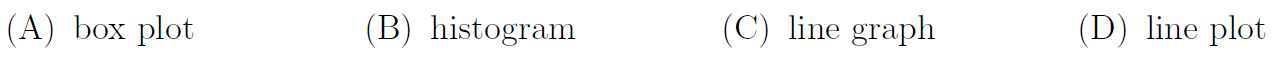 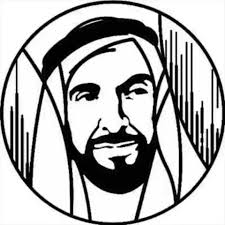 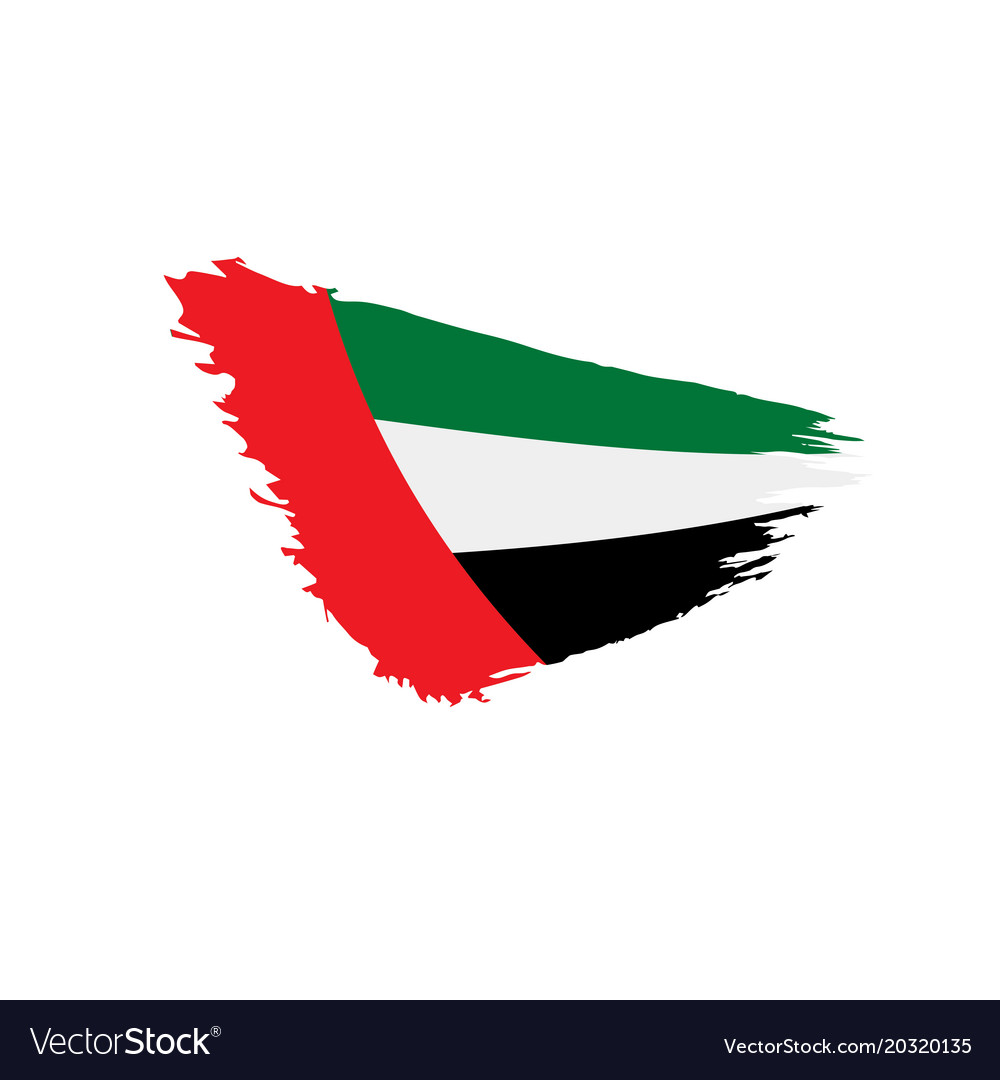 Question 2
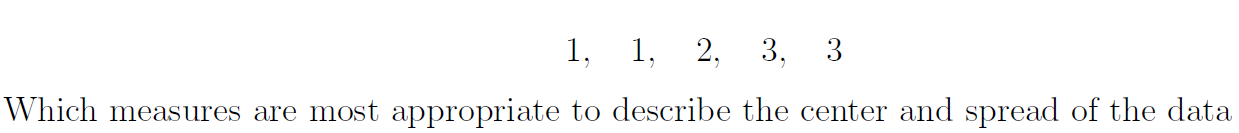 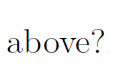 What key words?
- mean, median, mode, Q1, Q3, IQR, range, mean absolute deviation
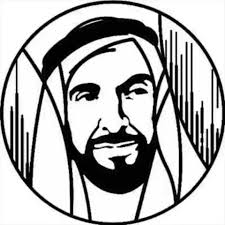 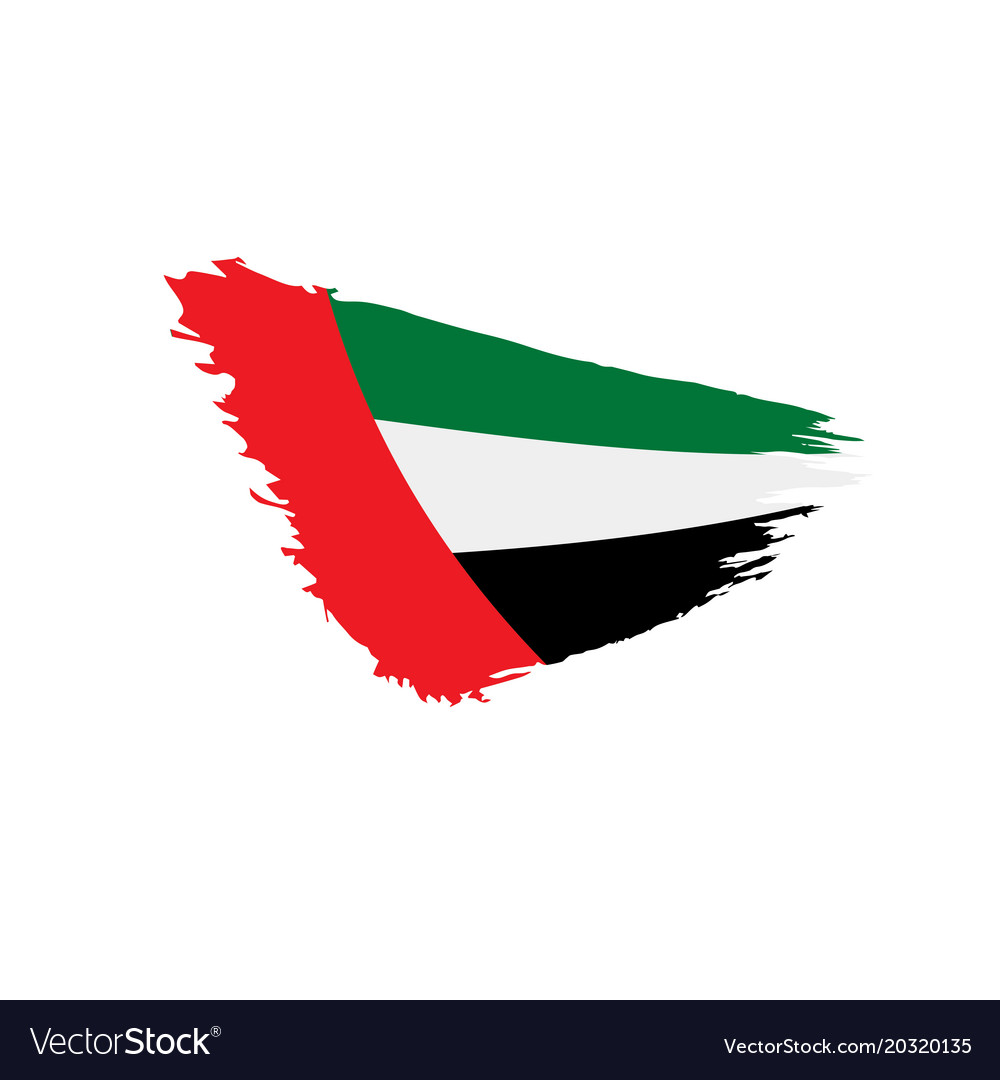 Question 2
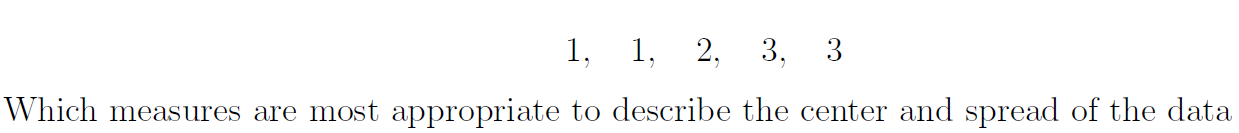 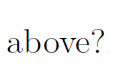 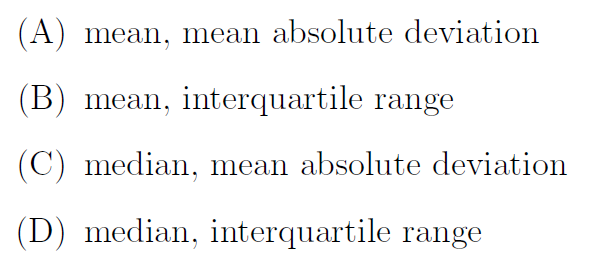 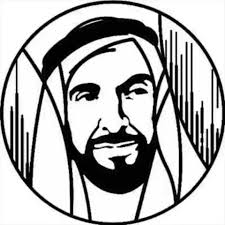 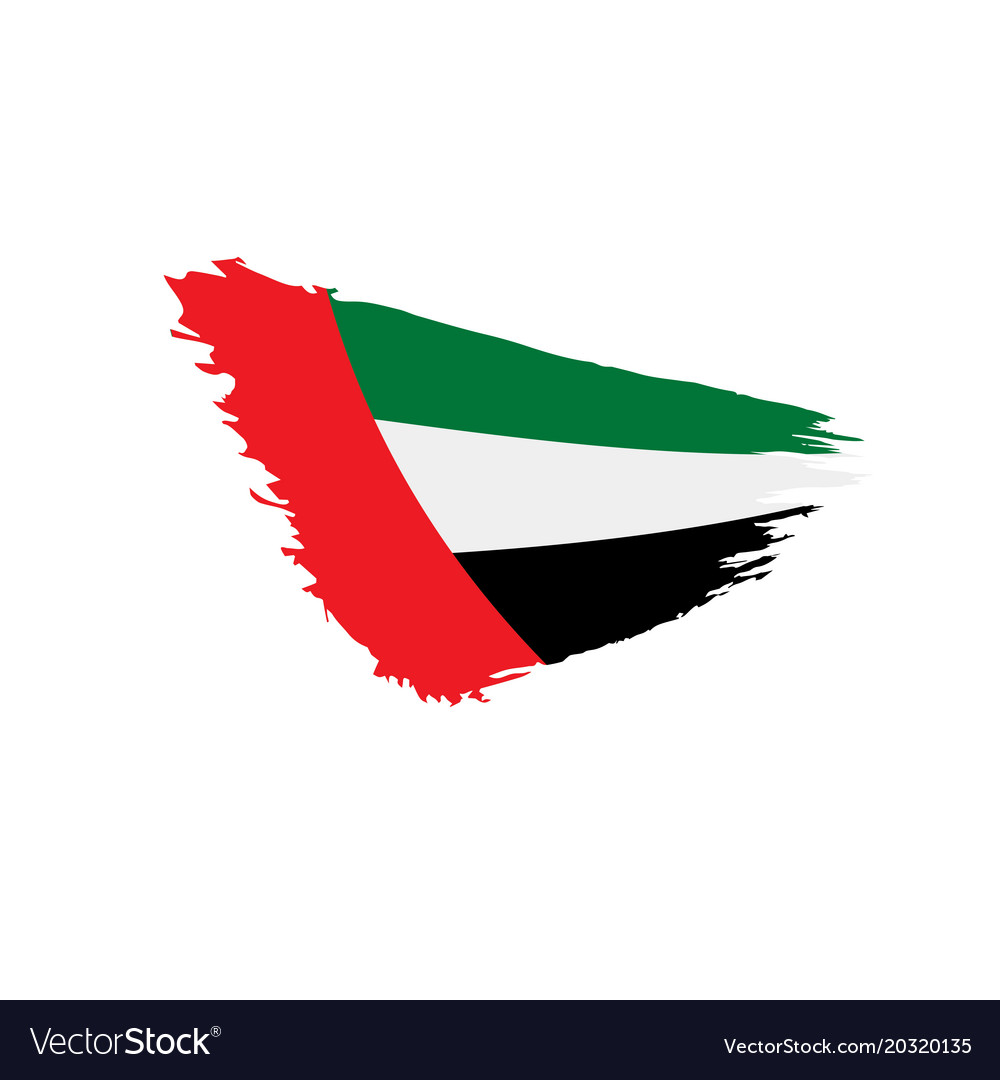 Question 3
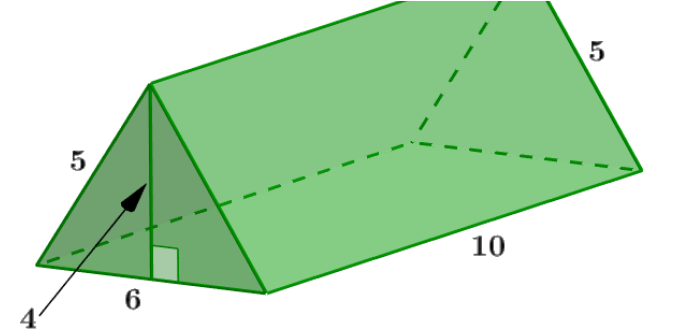 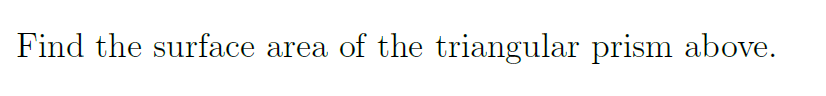 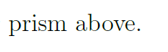 Triangular prism: 
2. Area of triangle x 2 =  ½ b h
½ x 6 x 4  x 2 = 
12 x 2 (because of 2 triangles) =24.
3. lw = 10 x 5 = 50
lw = 10 x 6 = 60
lw = 10 x 5 = 50
Add all up
24 + 50 + 60 + 50
= 184
b = 6
h = 4
l = 10
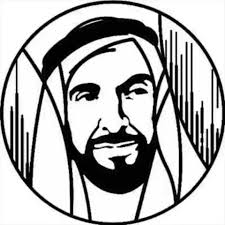 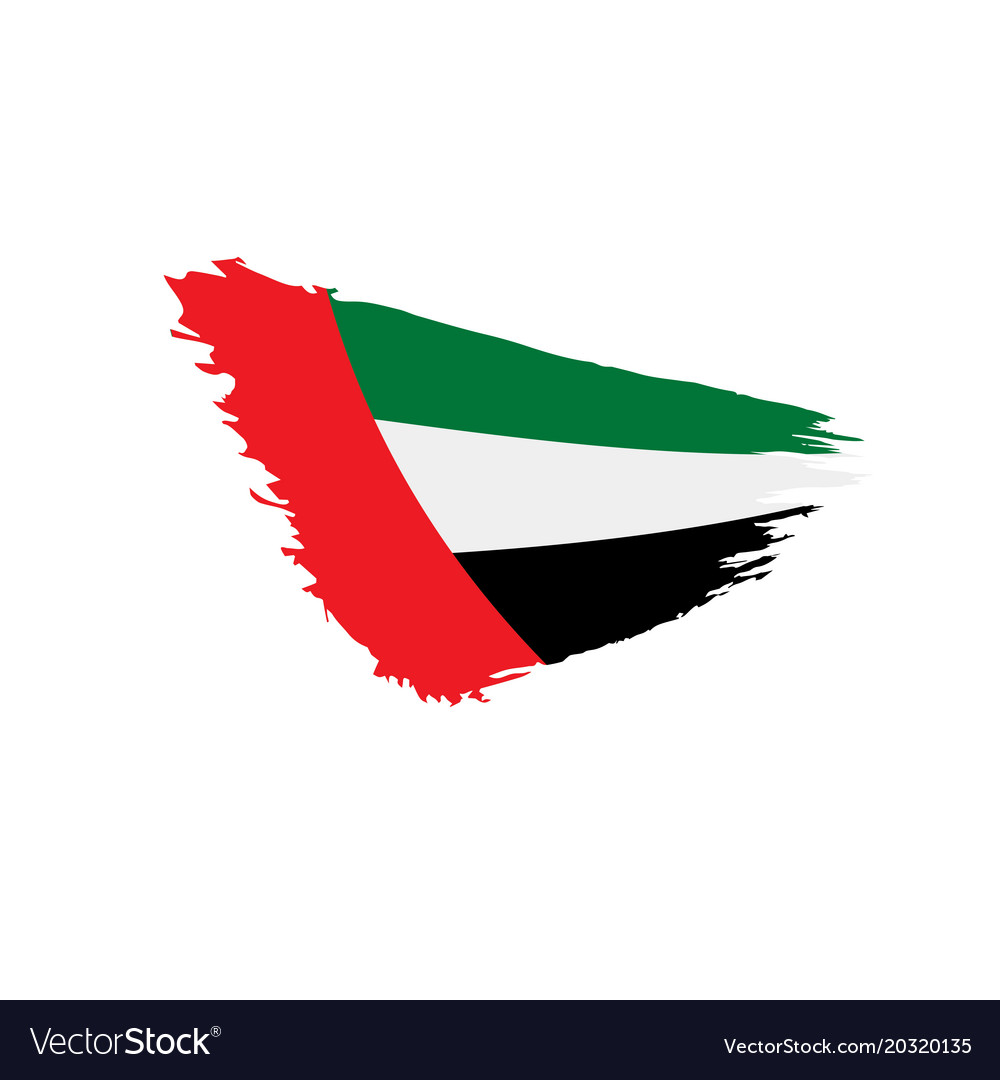 Question 3
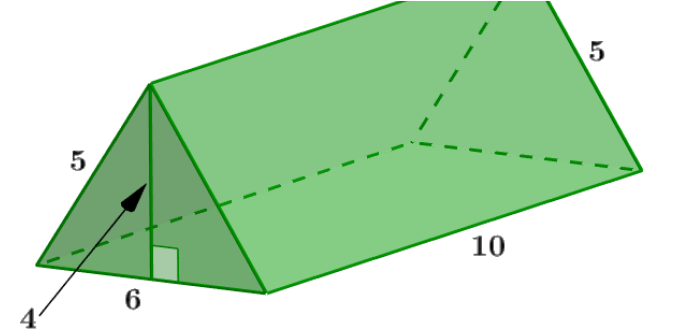 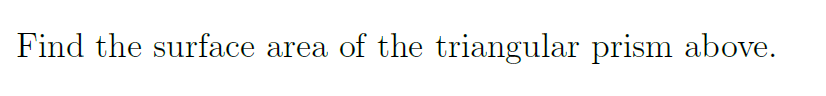 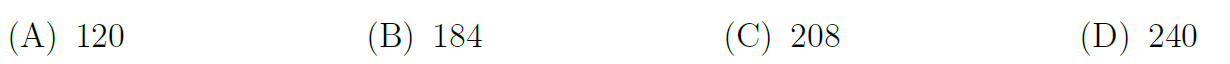 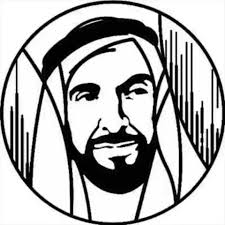 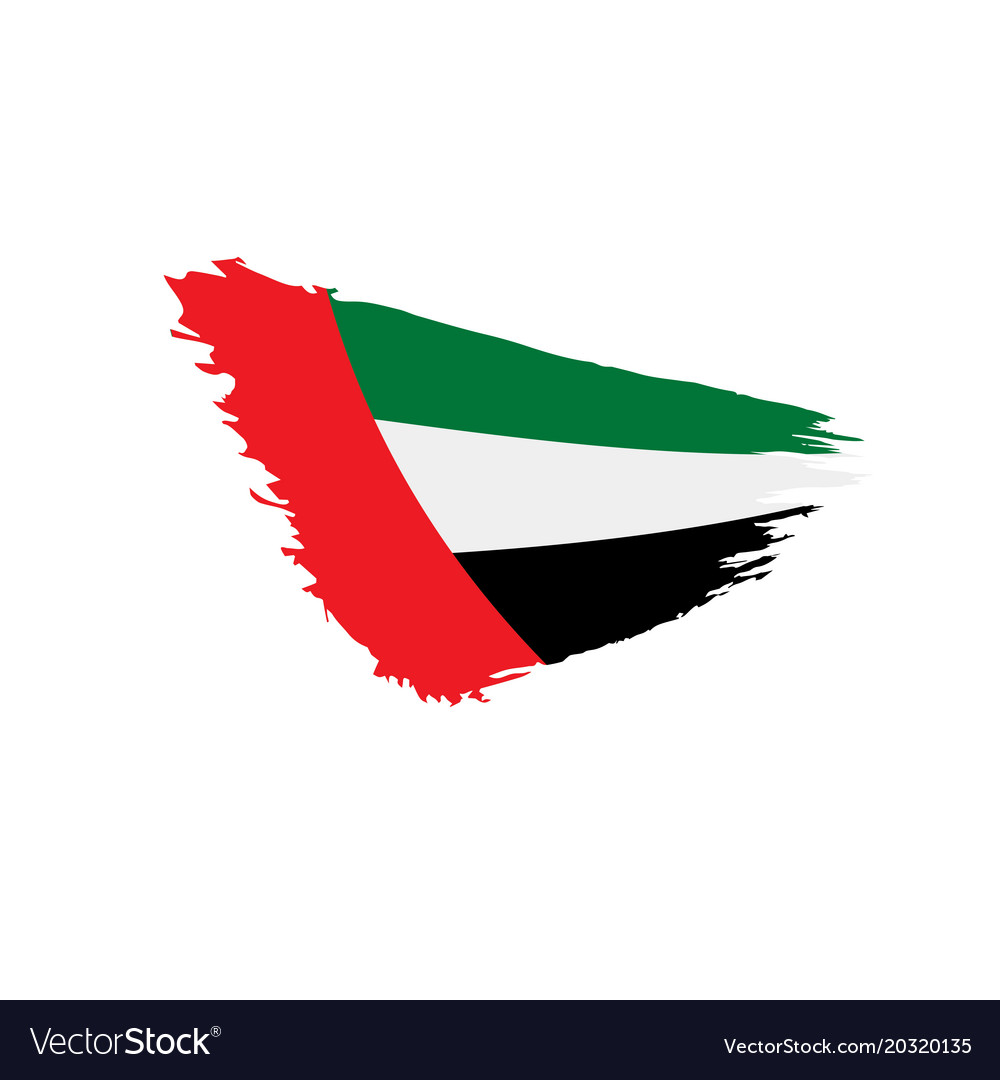 Question 4
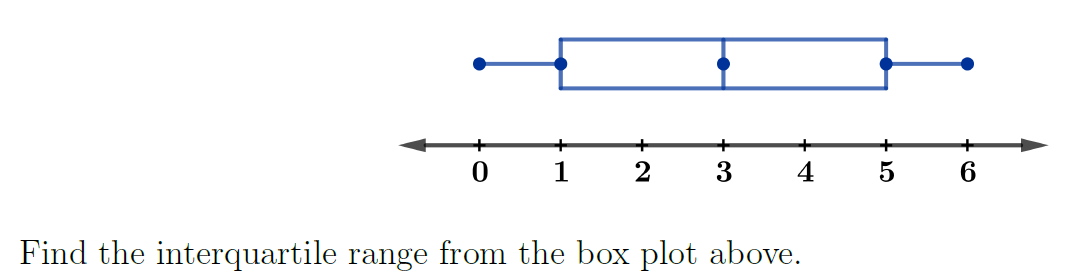 Lowest = 0
Highest = 6
Median = 3
Q1 = 1
Q3 = 5
IQR = Q3 – Q1 = 4
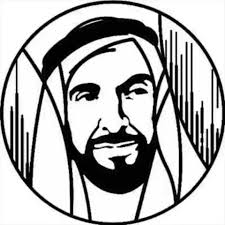 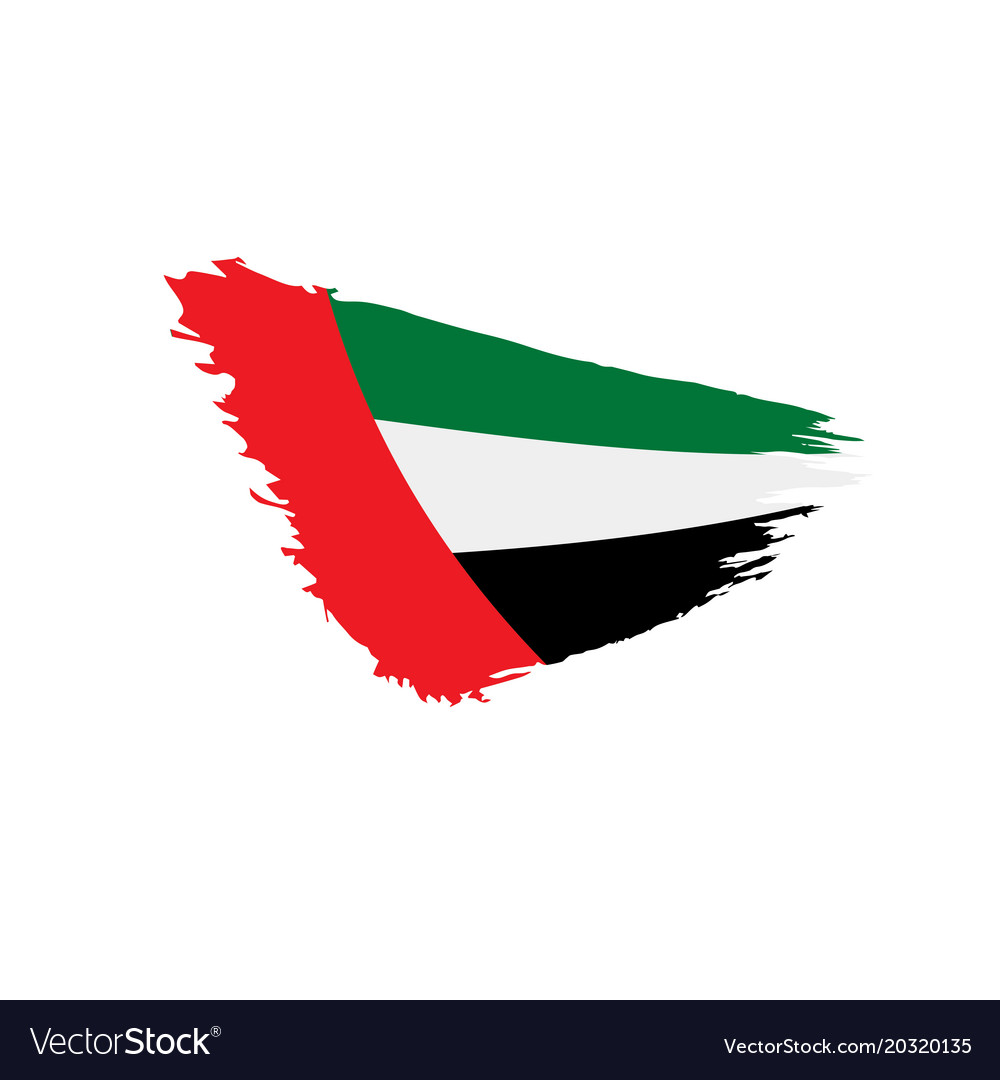 Question 4
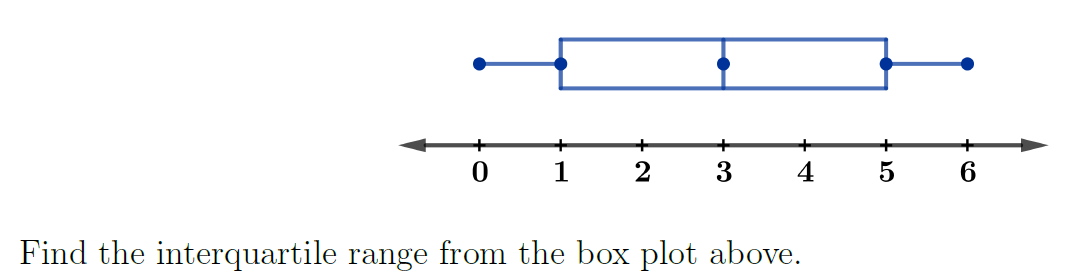 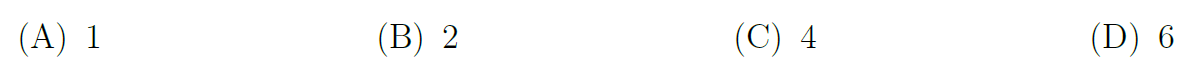 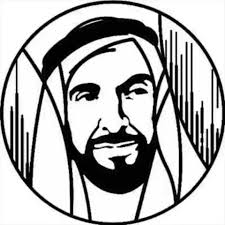 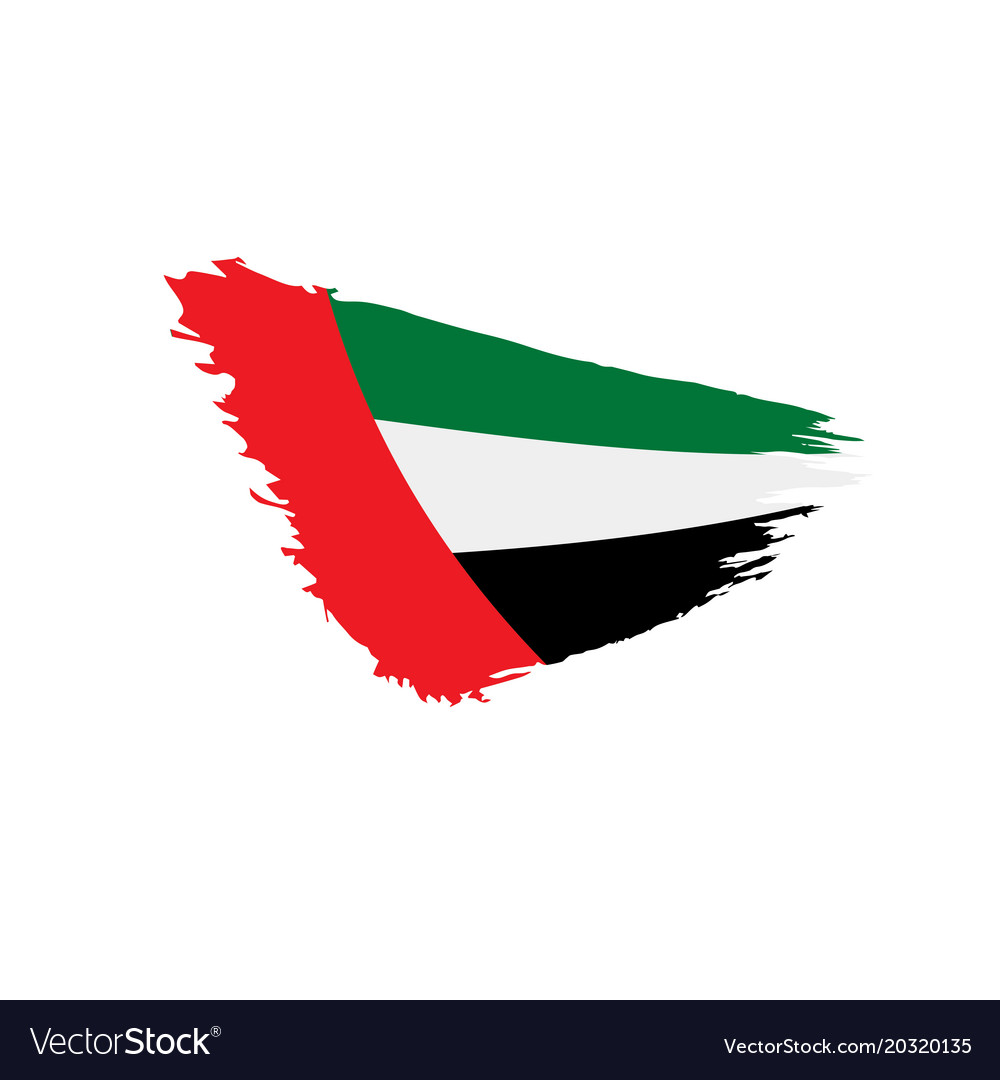 Question 5
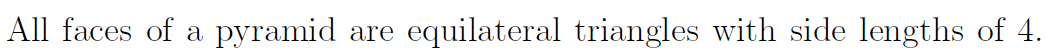 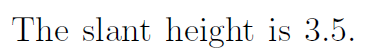 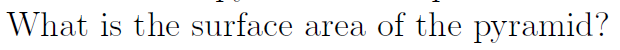 b = 4
h = 3.5
Surface Area of Pyramid
Triangles x 4 
Area of a triangle = ½ b h
½ x 4 x 3.5 = 7
Triangles x 4 = 4 x 7 = 28
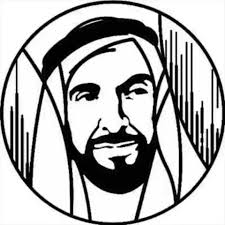 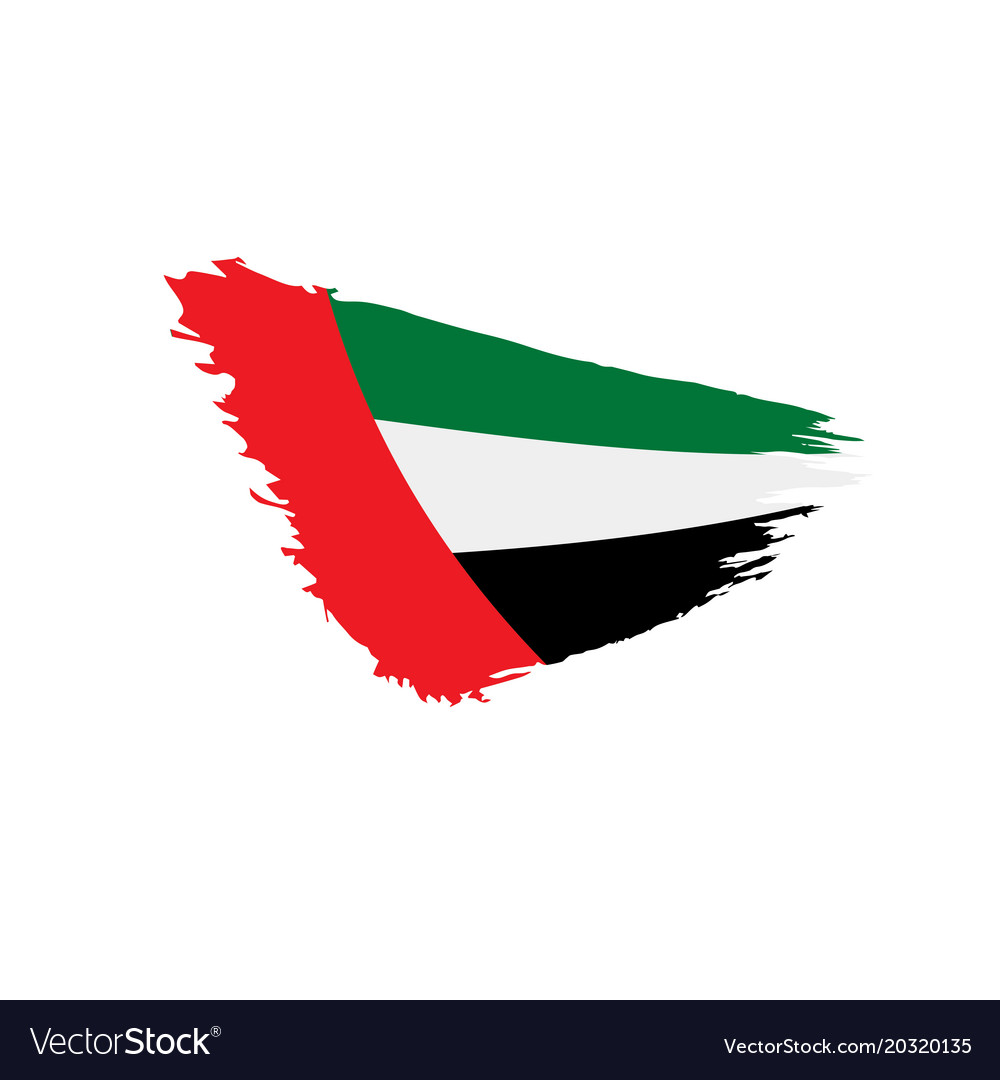 Question 5
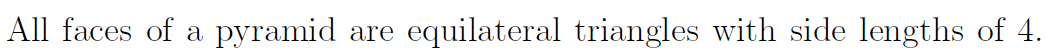 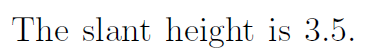 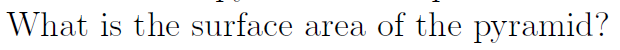 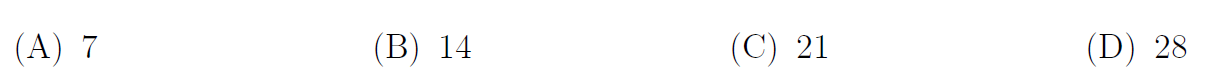 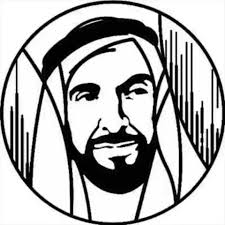 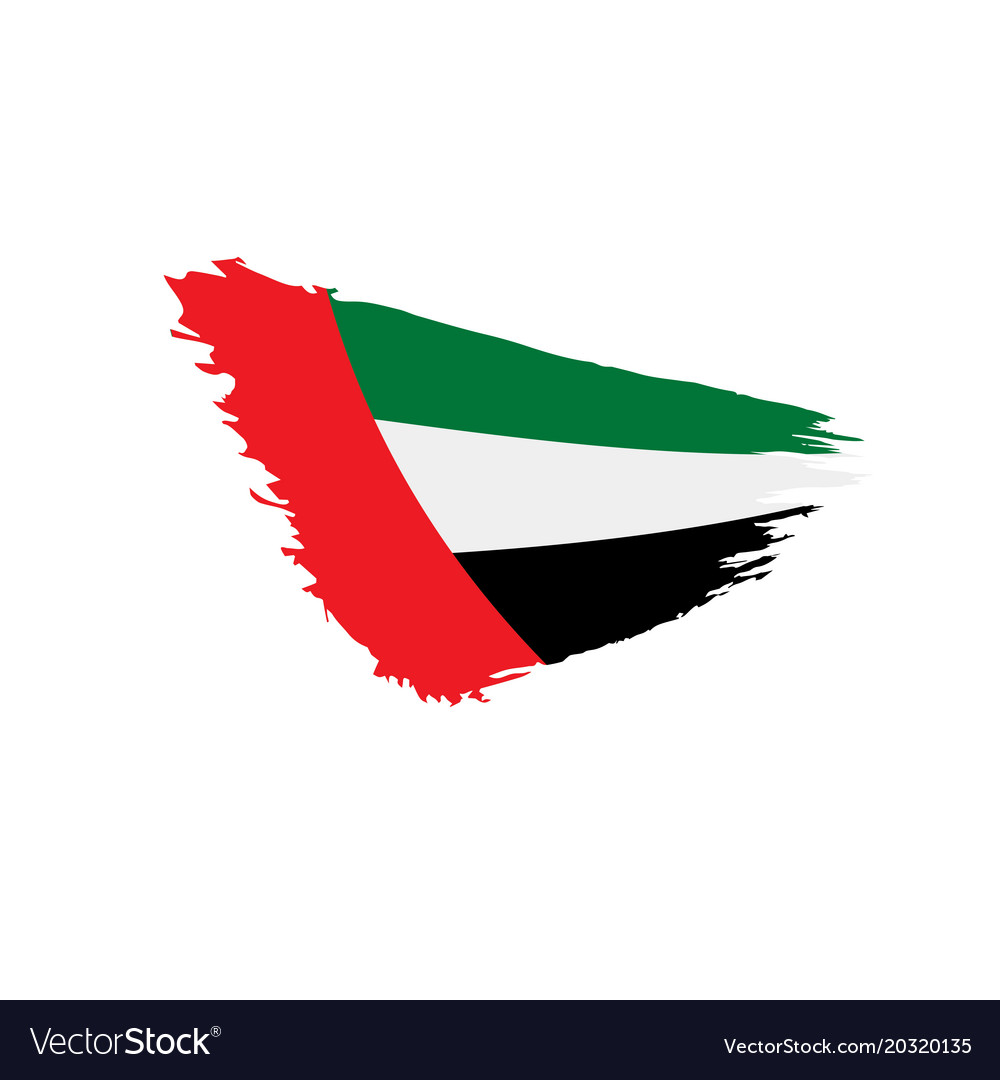 Question 6
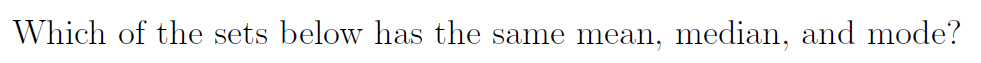 Mean = add all the numbers and divide by the total sum of numbers
Median = put numbers in order – smallest to biggest and then find the middle number
Mode = repeated the most in the data
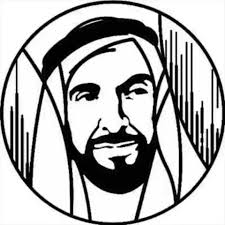 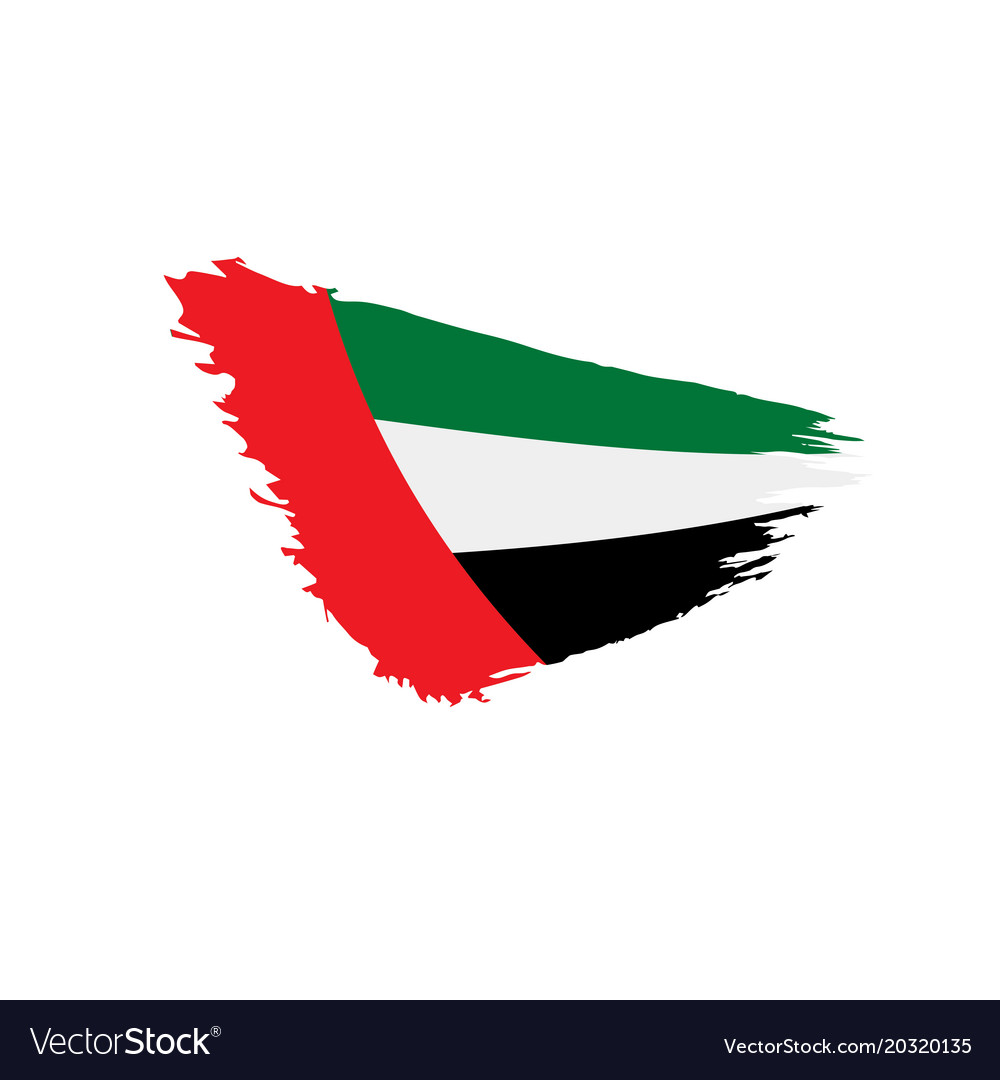 Question 6
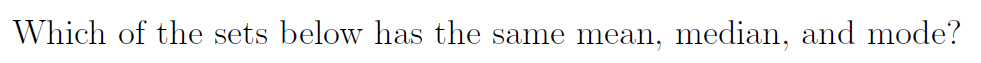 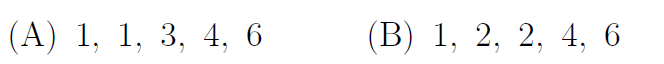 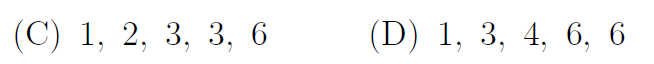 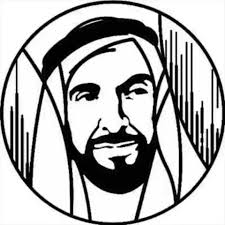 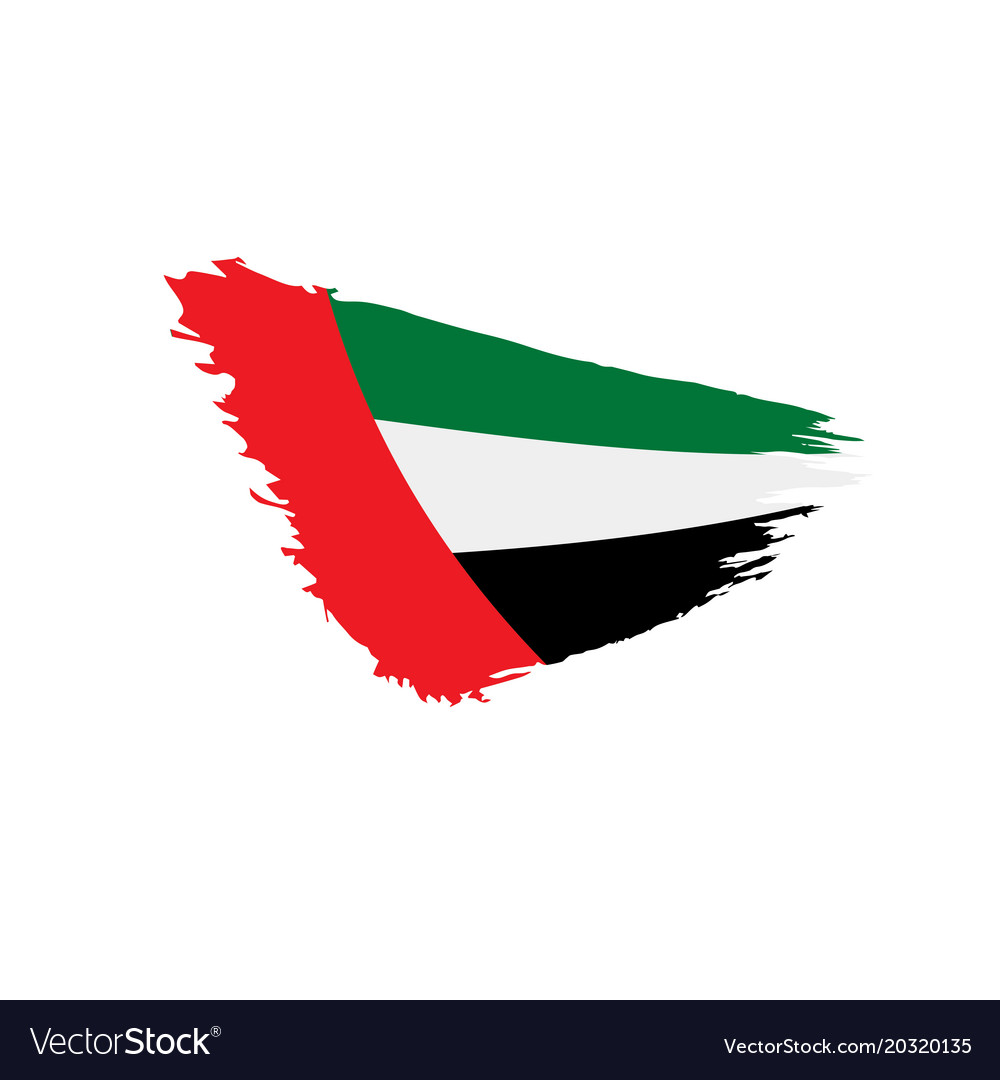 Question 7
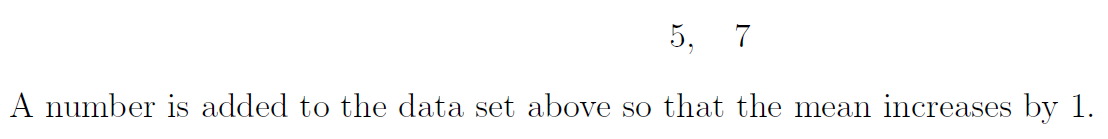 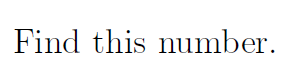 First find the mean of 5 and 7 = 6
Mean increase by 1 = 6 + 1 = 7
Now you do 7 x 3 = 21
21 – 5 – 7 = 9
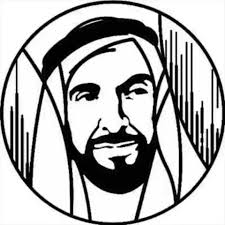 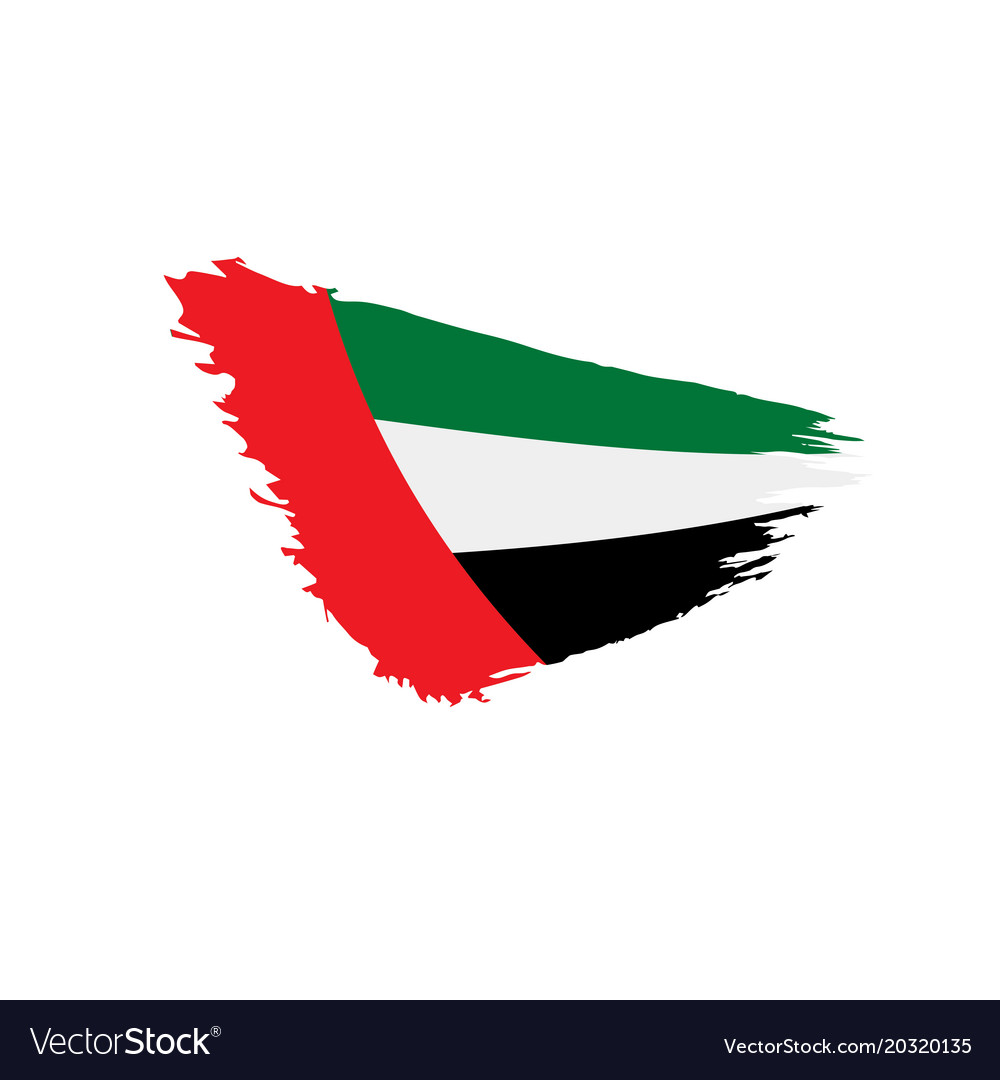 Question 7
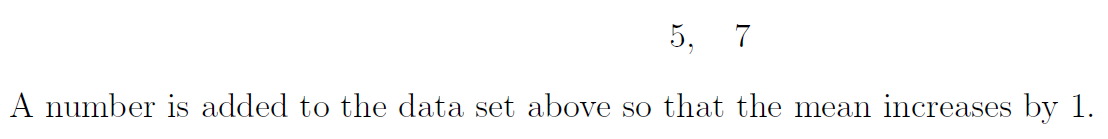 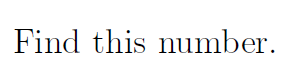 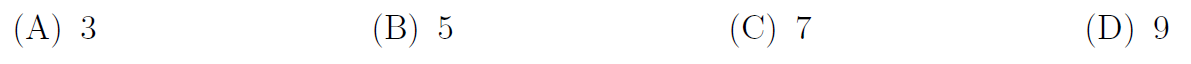 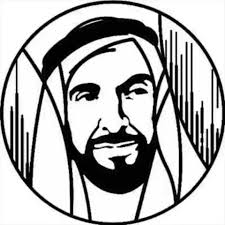 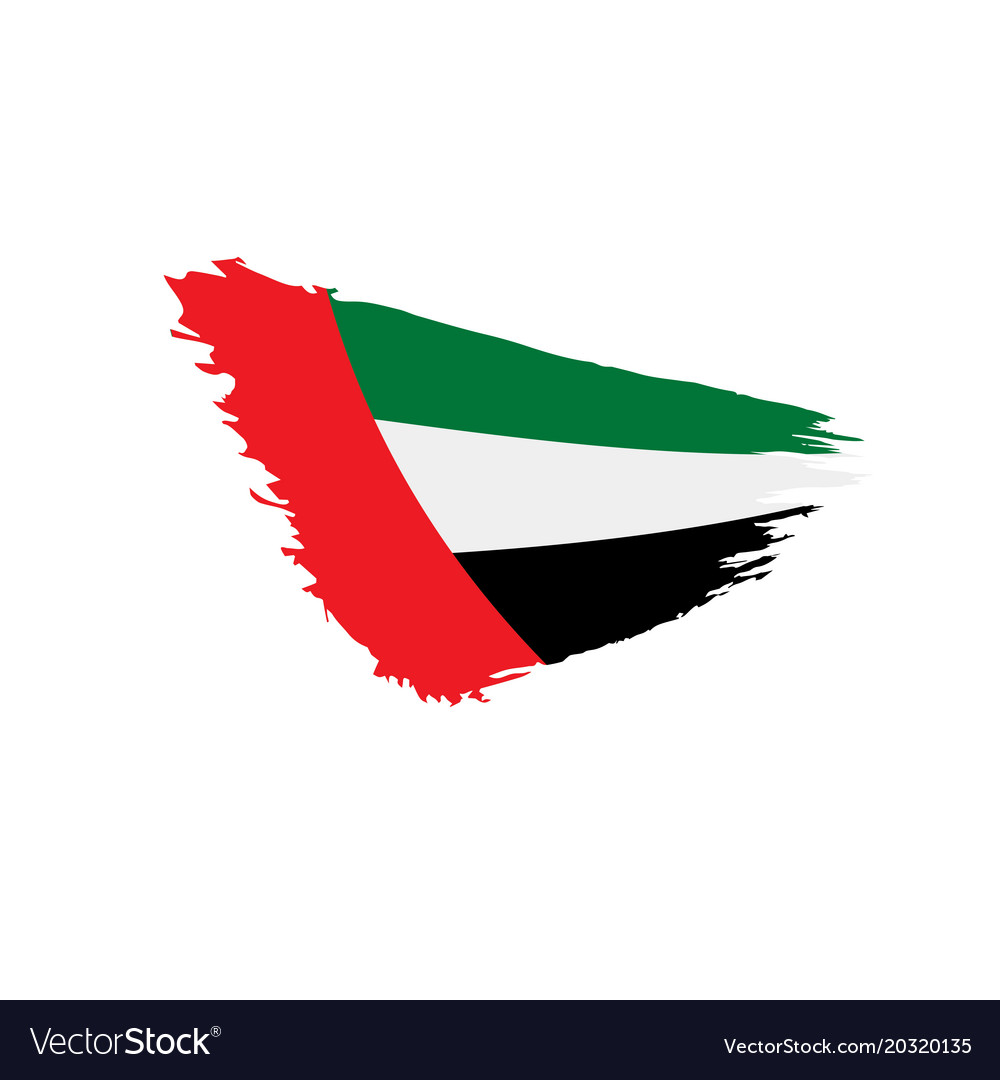 Question 8
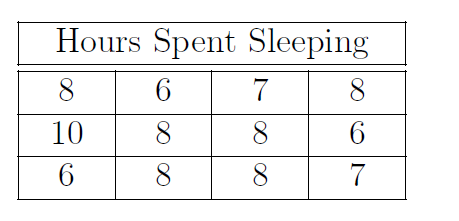 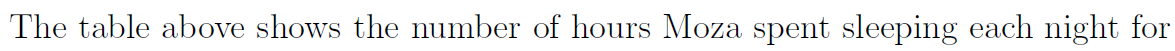 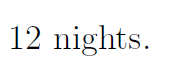 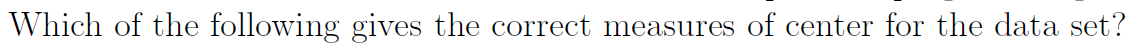 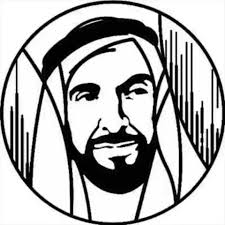 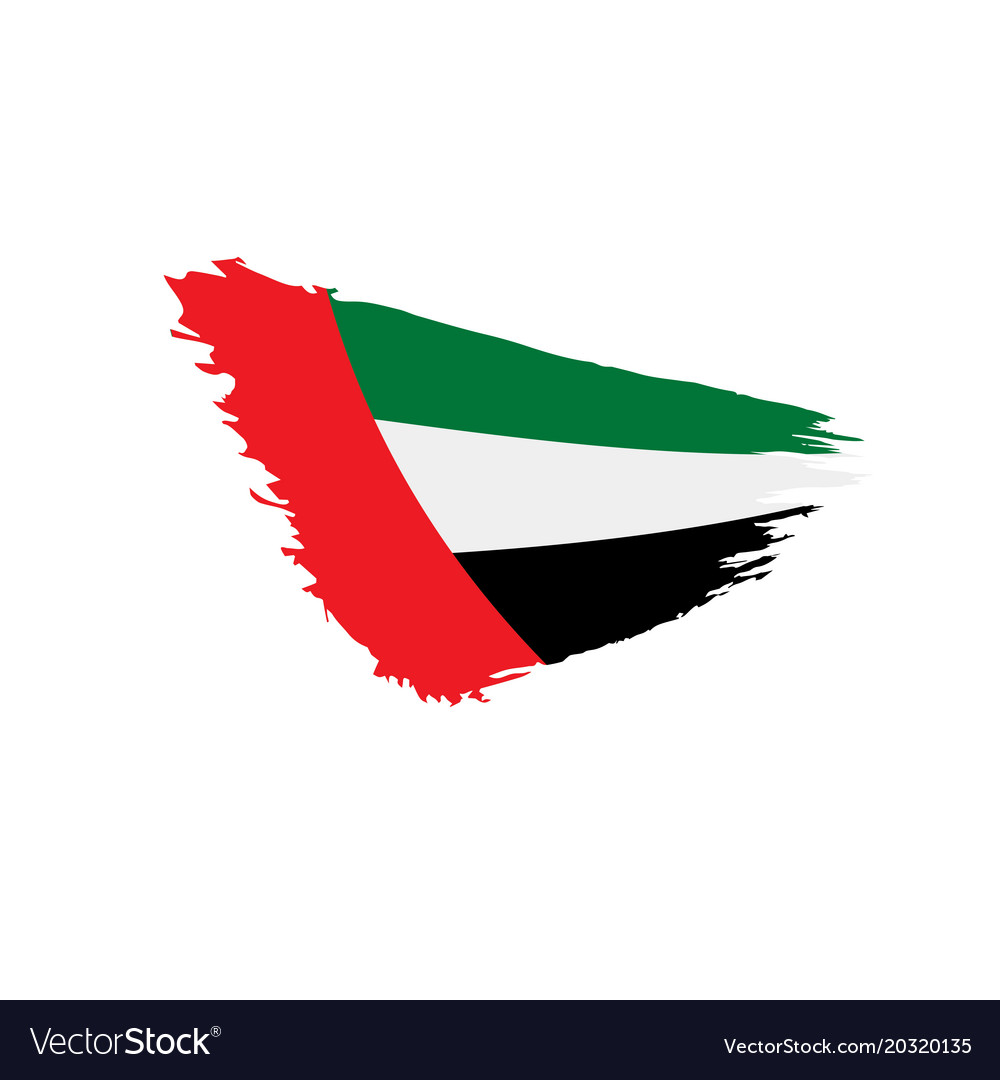 Question 8
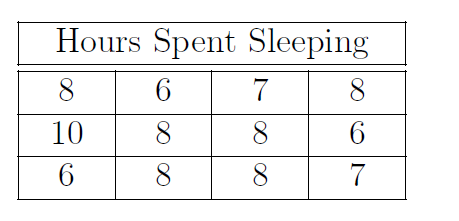 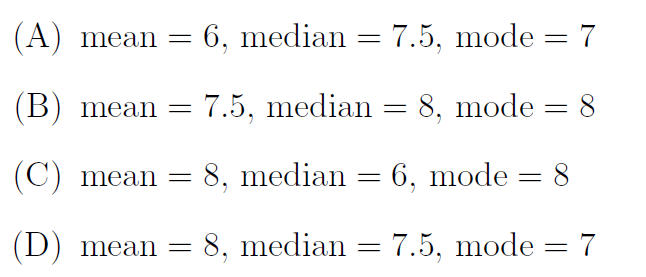 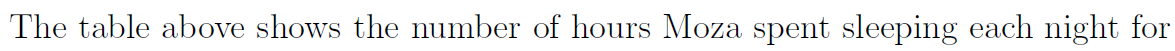 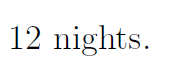 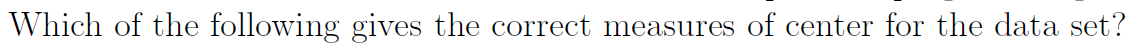 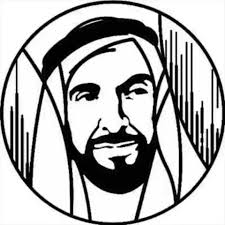 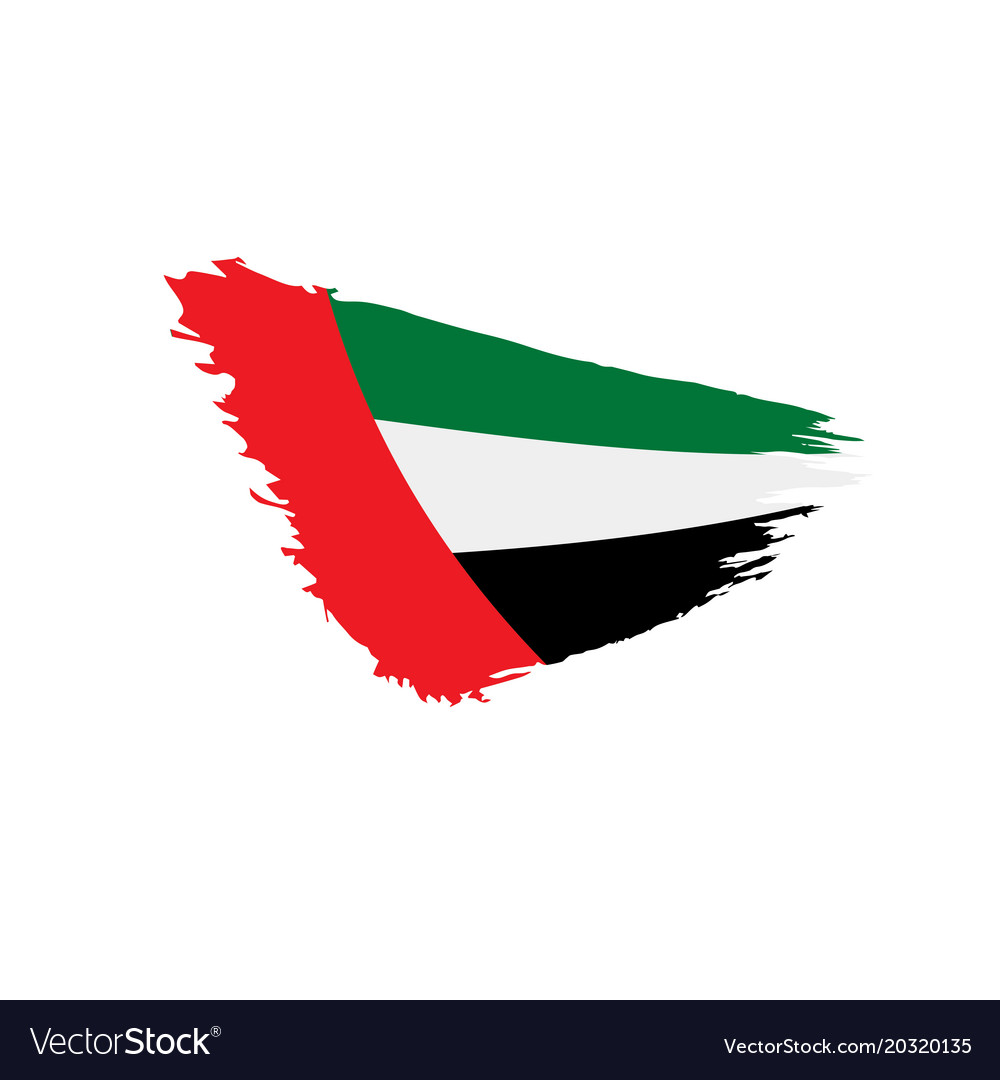 Question 9
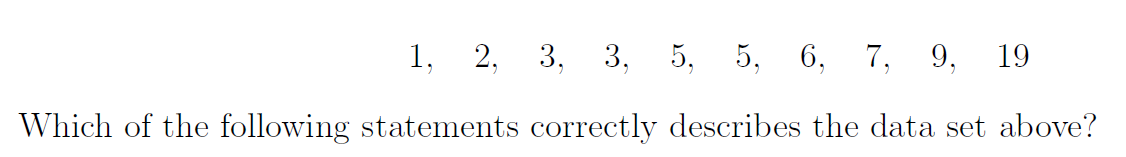 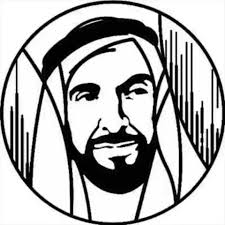 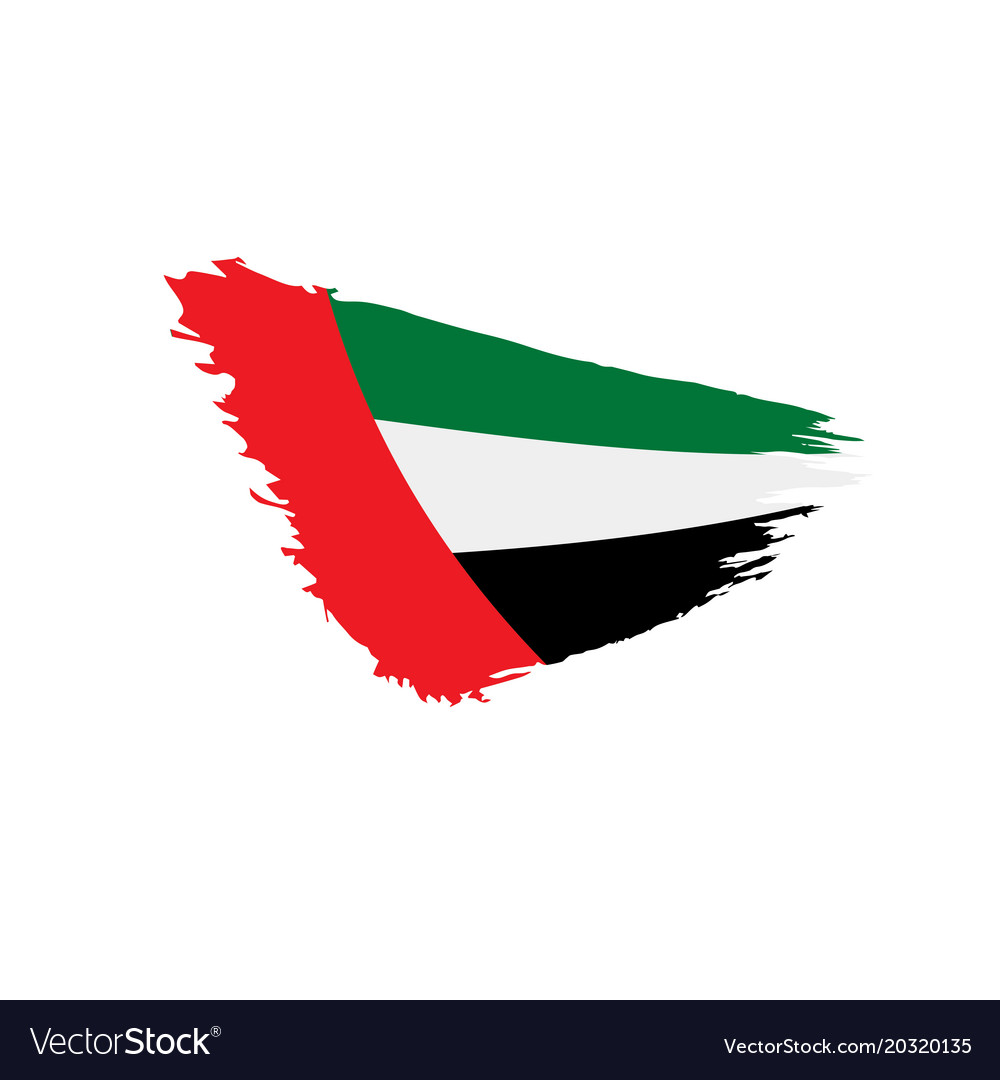 Question 9
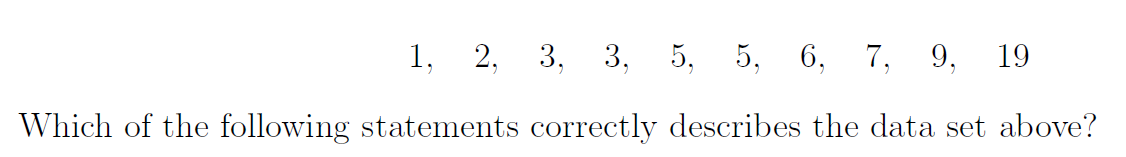 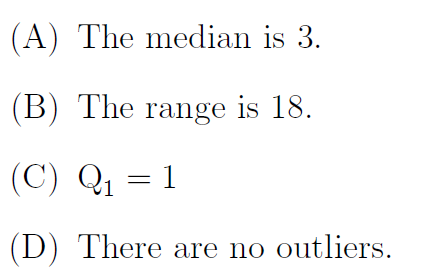 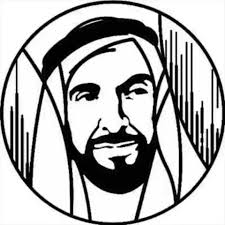 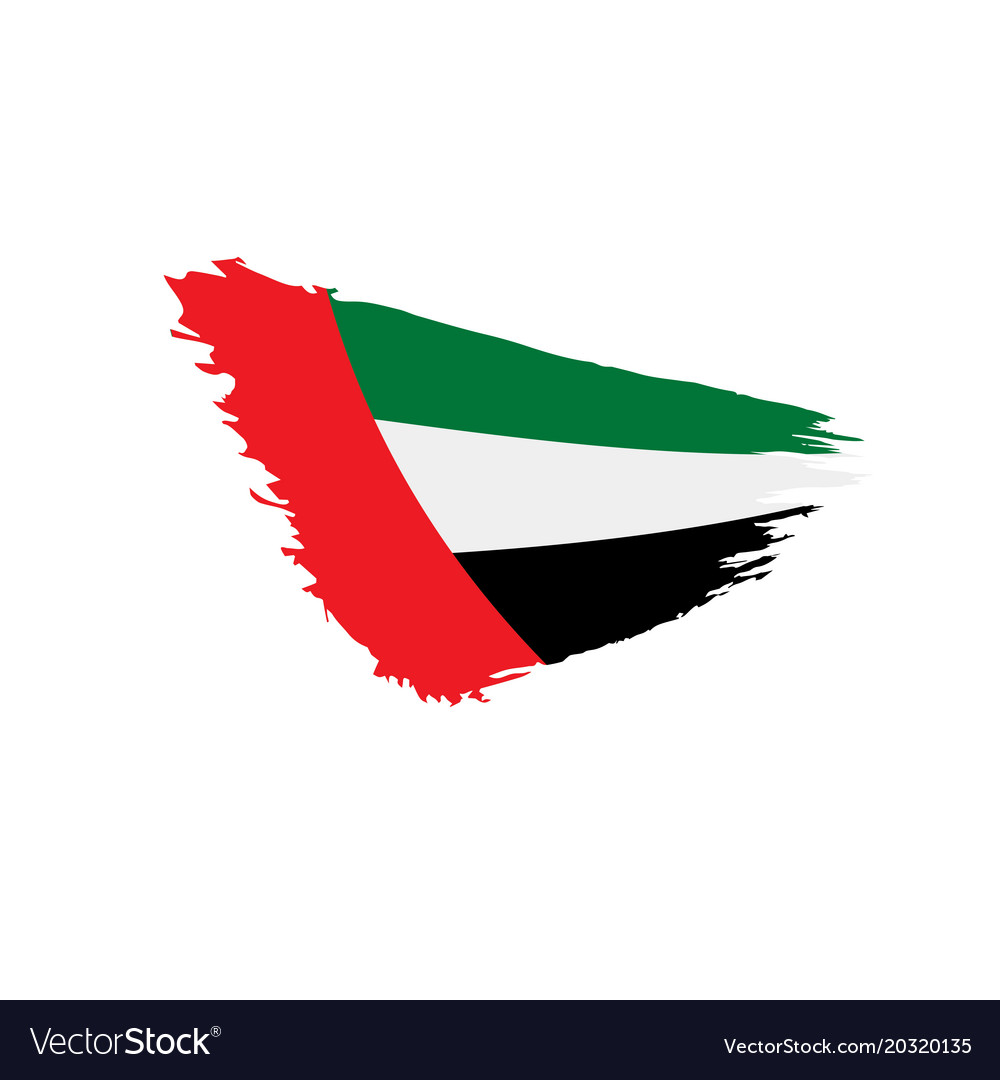 Question 10
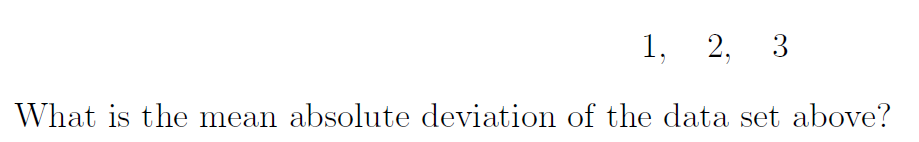 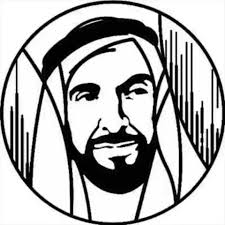 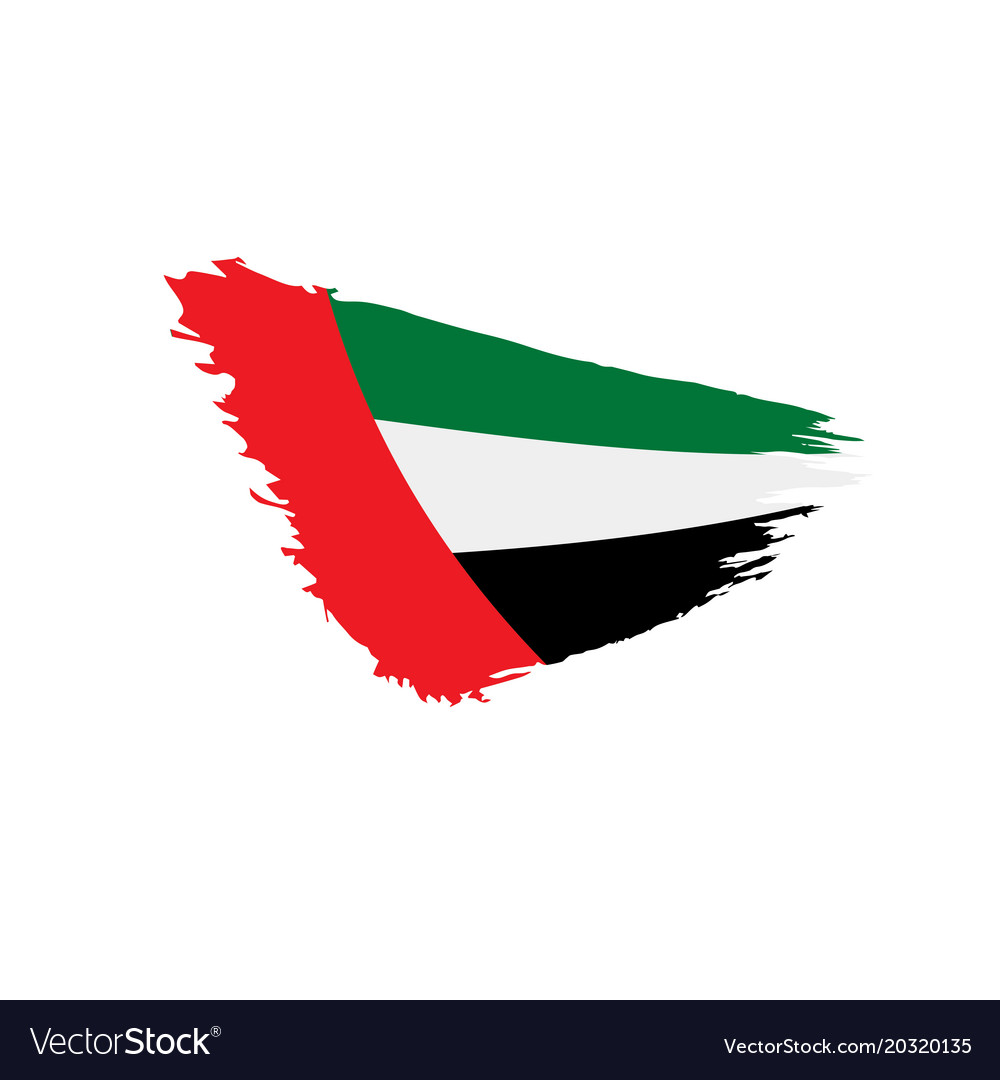 Question 10
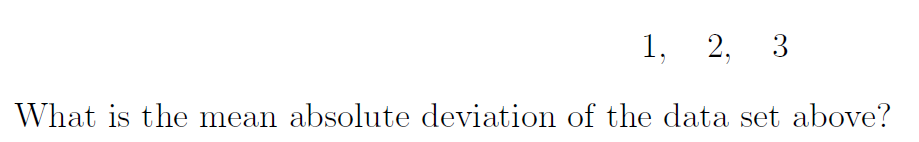 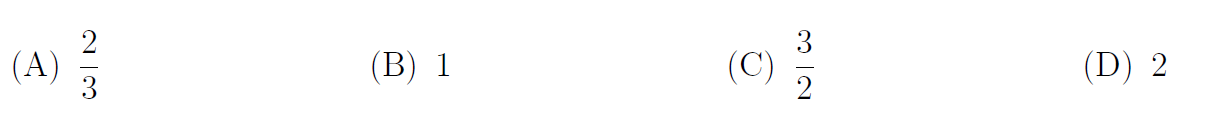 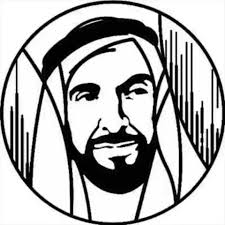 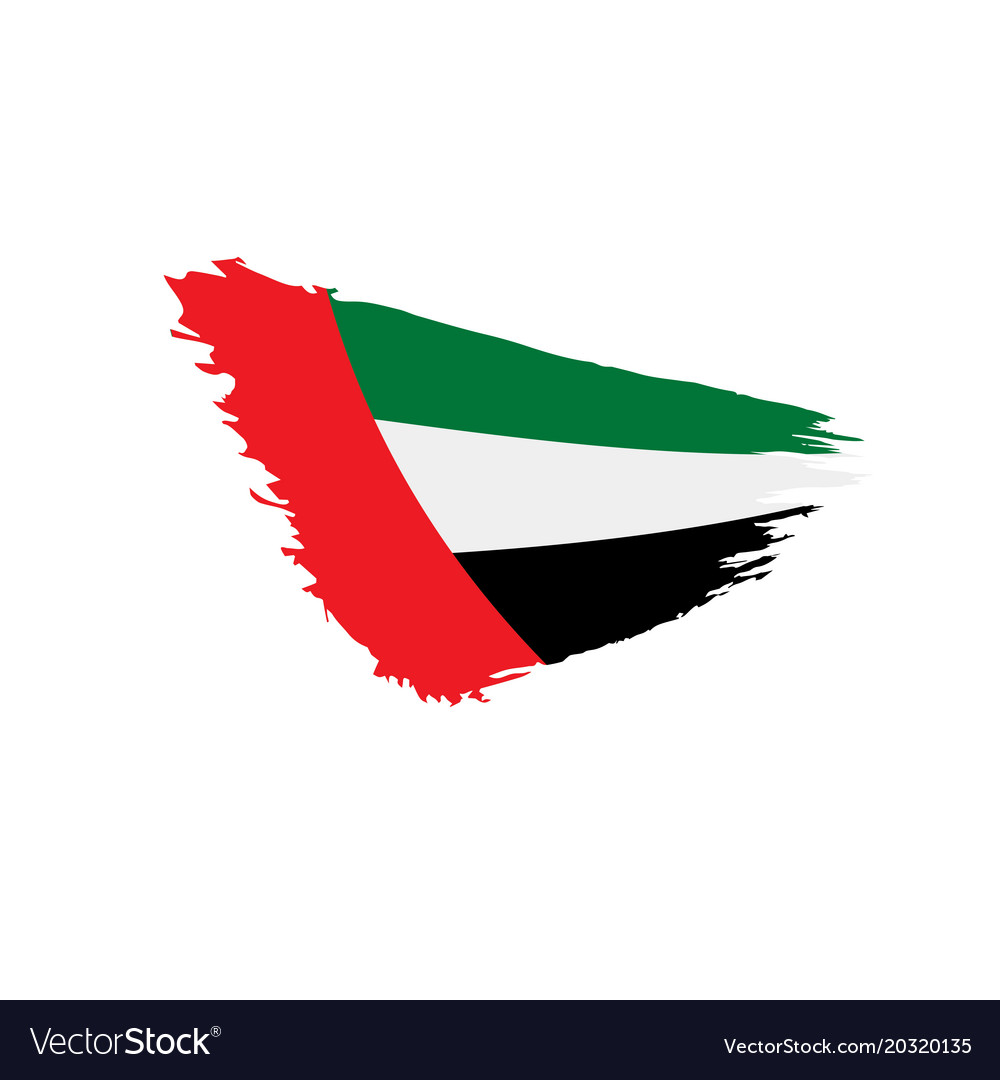 Question 11
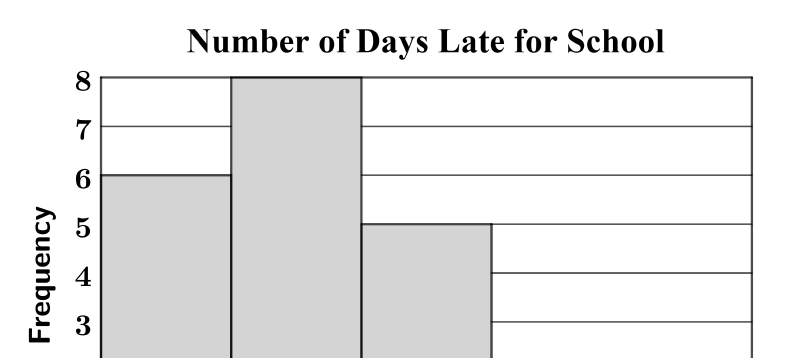 Look at graph
At least means 6 and more
6 to 8 = 5
9 to 11 = 2
12 to 14 = 1

5+ 2+ 1 =8
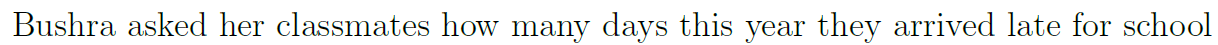 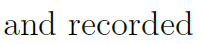 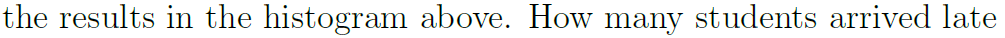 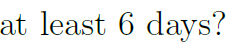 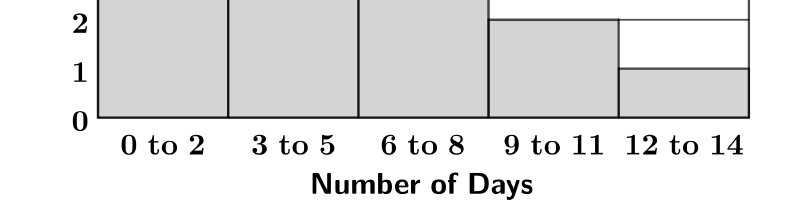 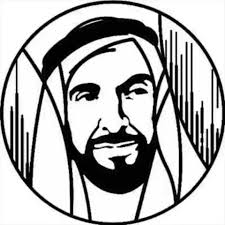 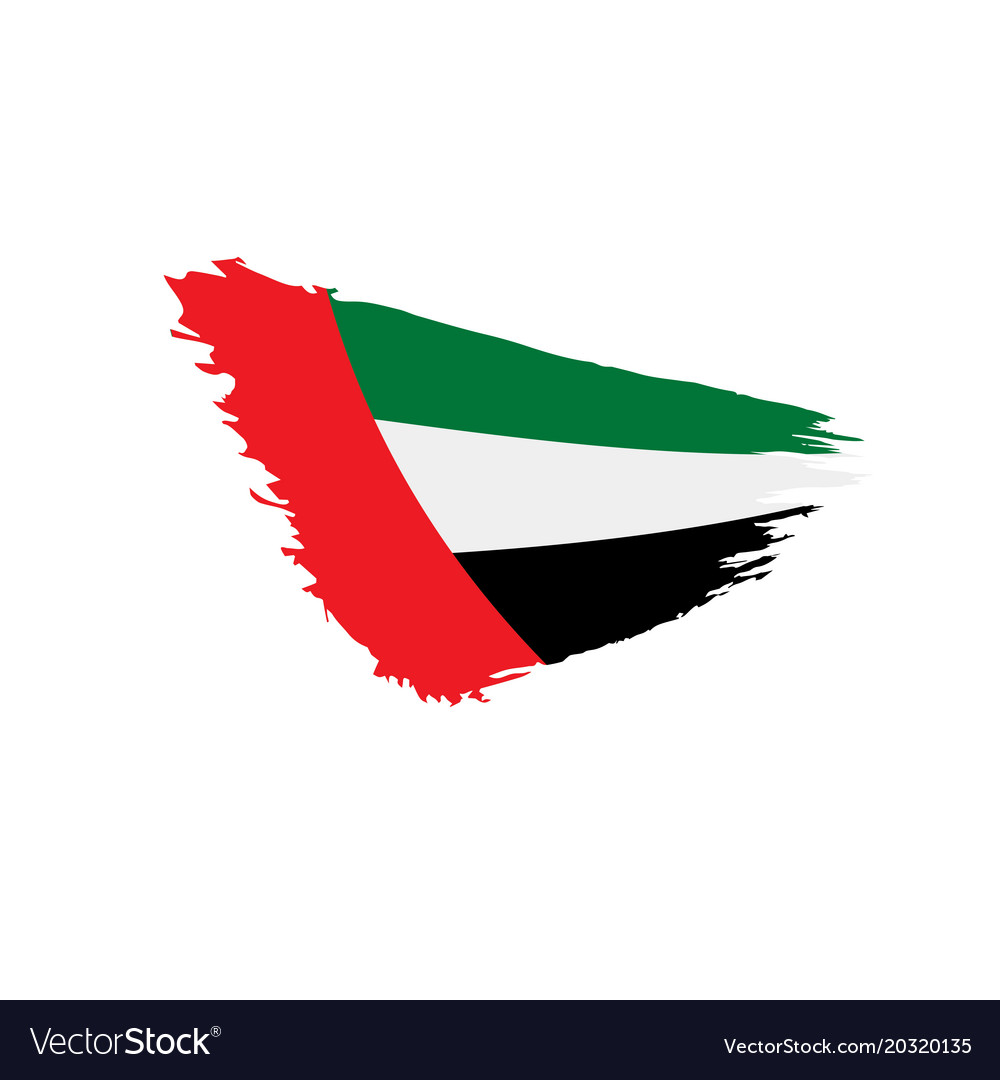 Question 11
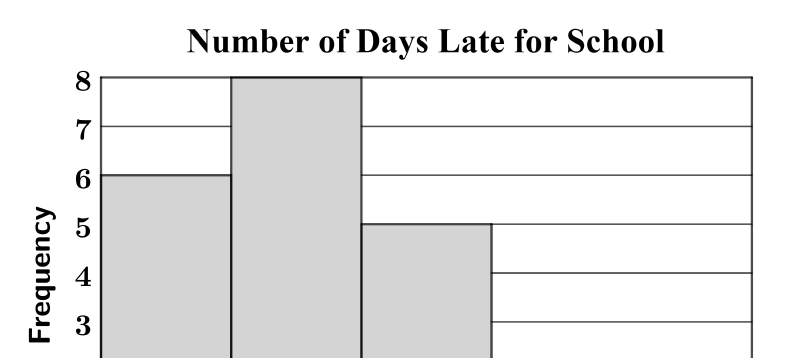 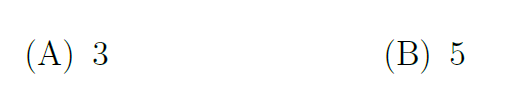 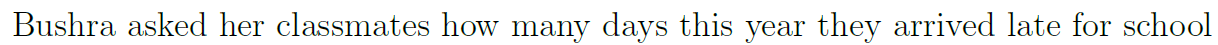 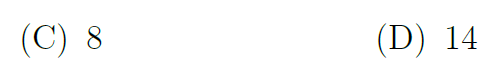 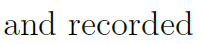 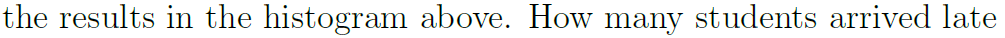 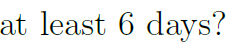 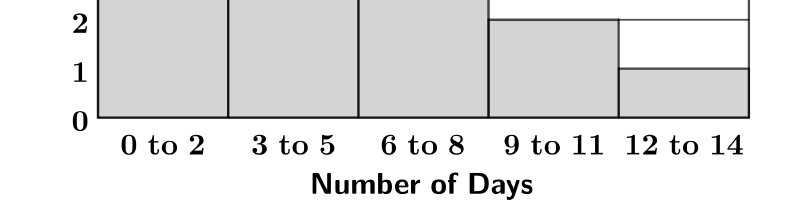 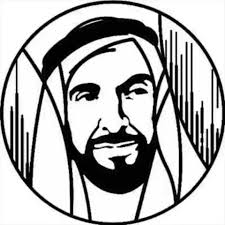 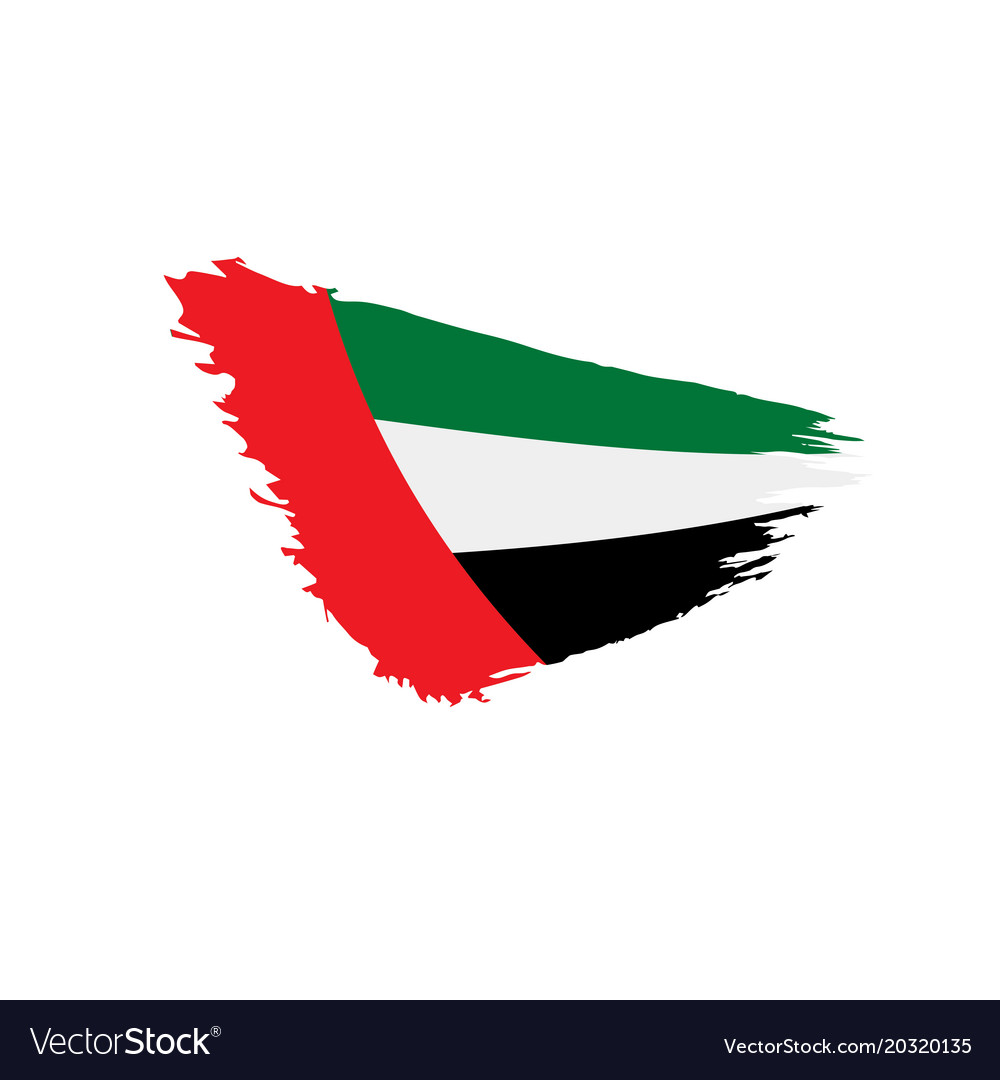 Question 12
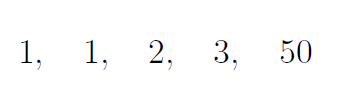 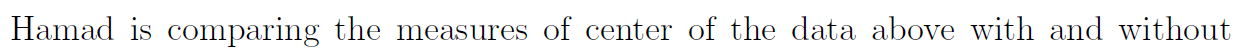 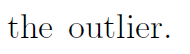 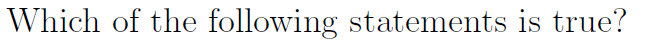 With outlier
Mean: 11.4
Mode: 1
Median: 2
Without outlier (50)
Mean: 1.75
Mode: 1
Median: 1.5
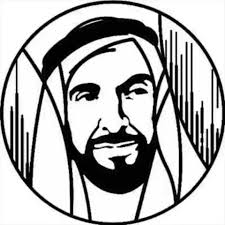 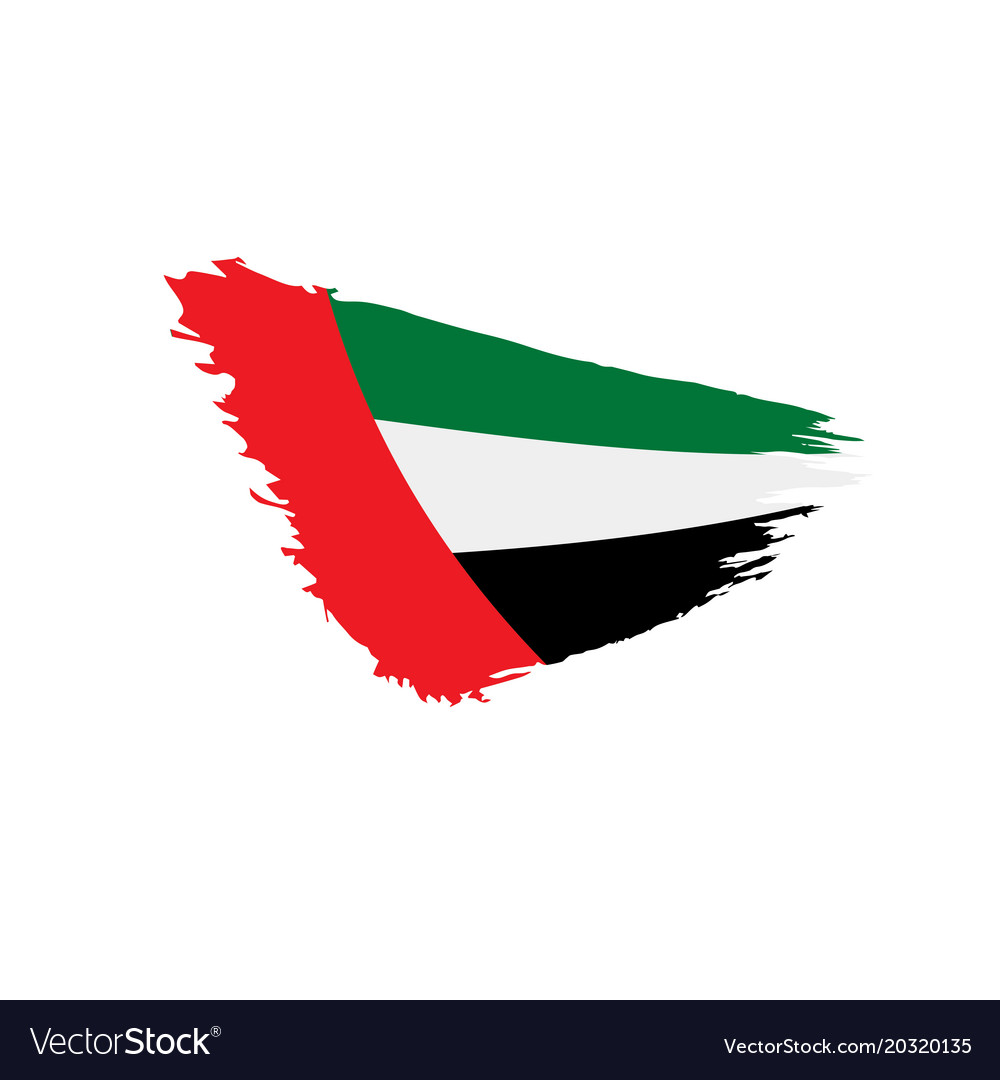 Question 12
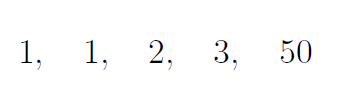 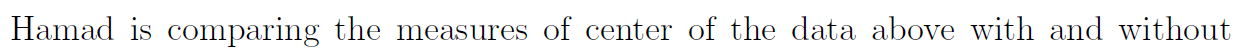 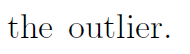 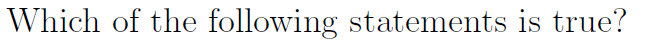 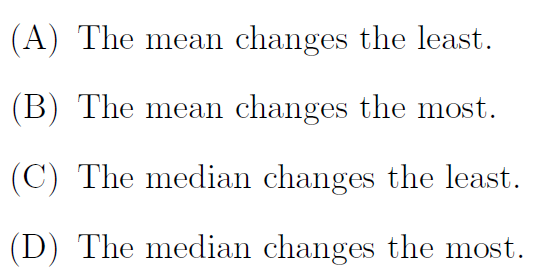 With outlier
Mean: 11.4
Mode: 1
Median: 2
Without outlier (50)
Mean: 1.75
Mode: 1
Median: 1.5
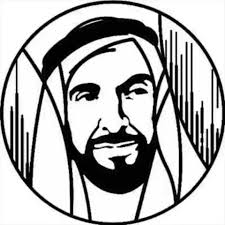 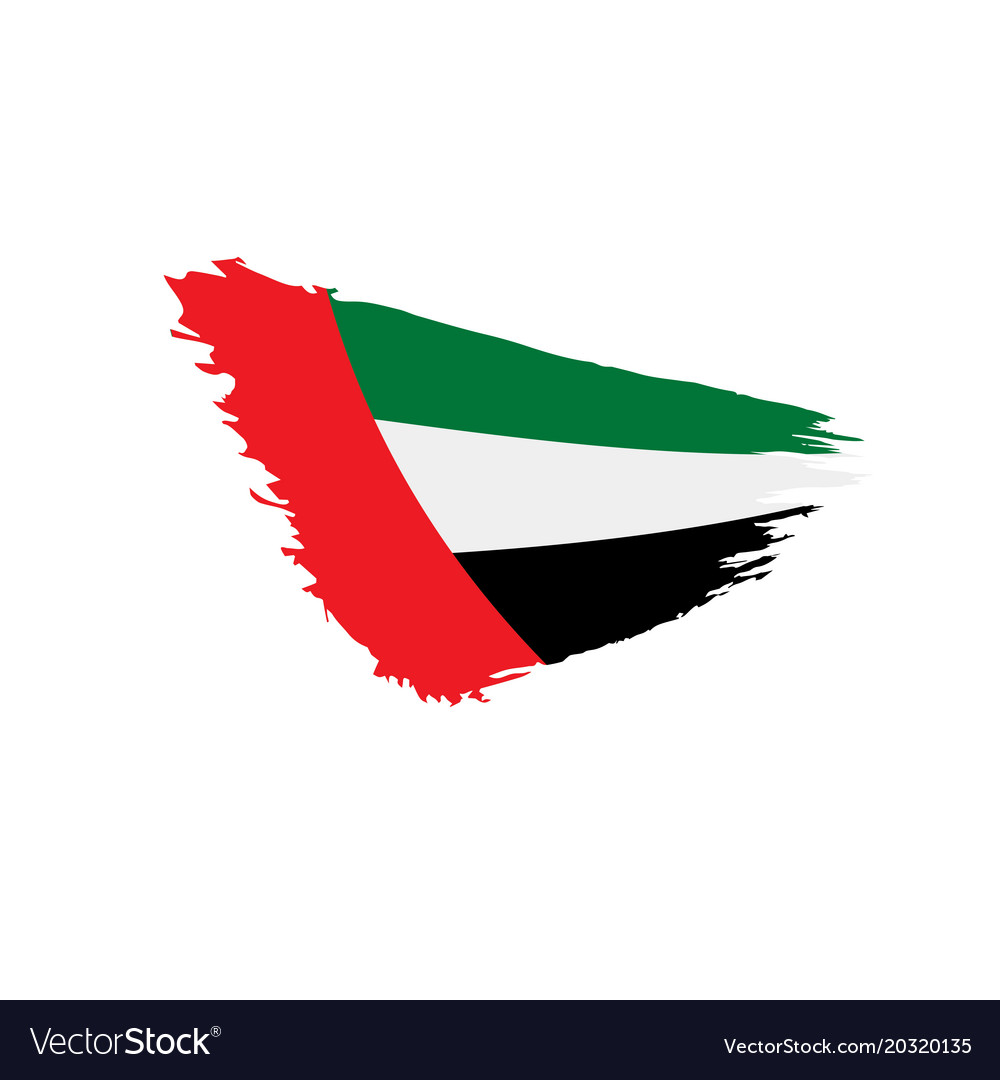 Question 13
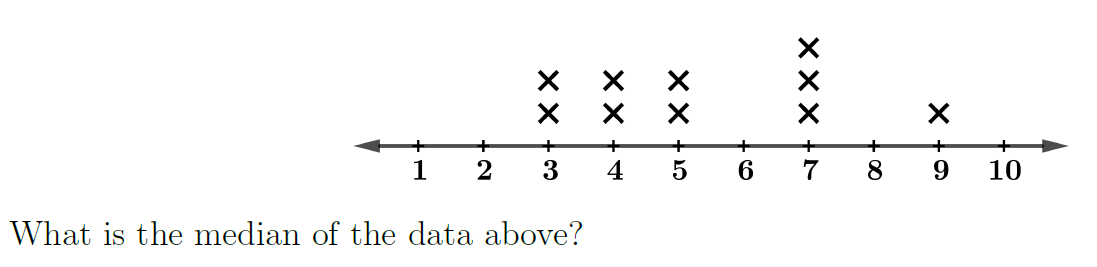 1. Median = middle value
2. Put them in order
3, 3, 4, 4, 5, 5, 7, 7, 7, 9 
So middle value is 5
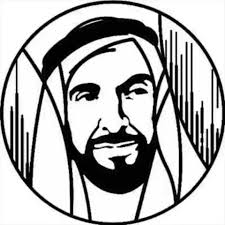 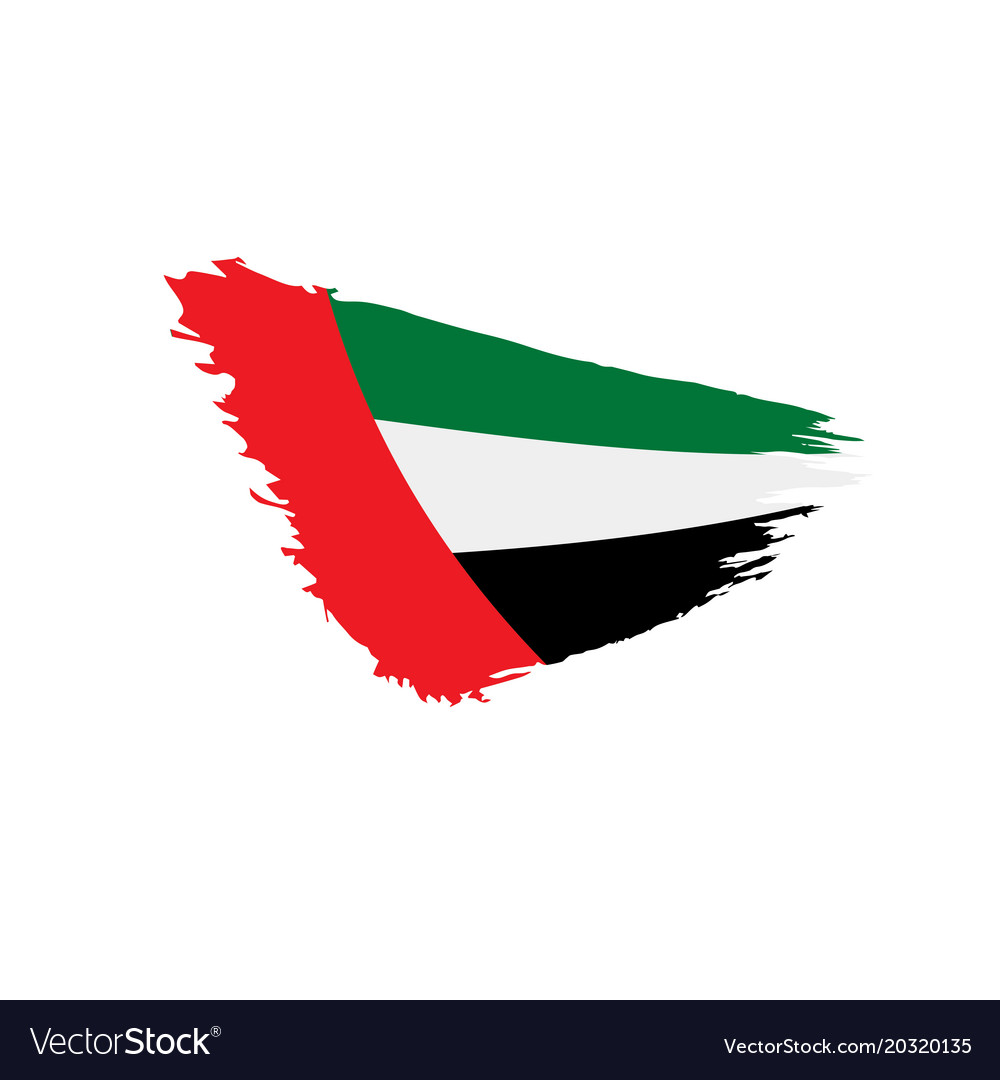 Question 13
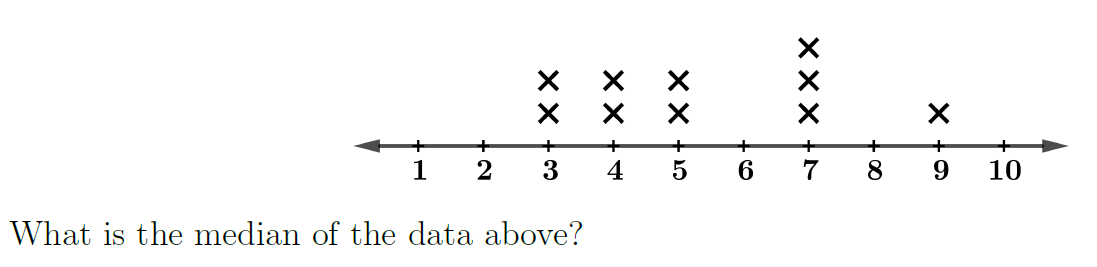 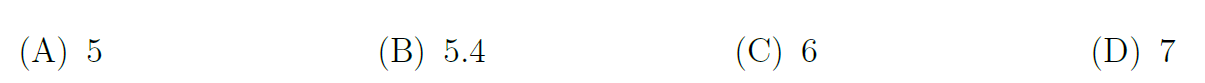 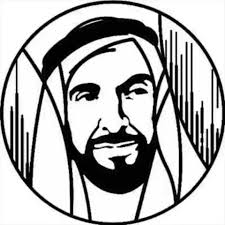 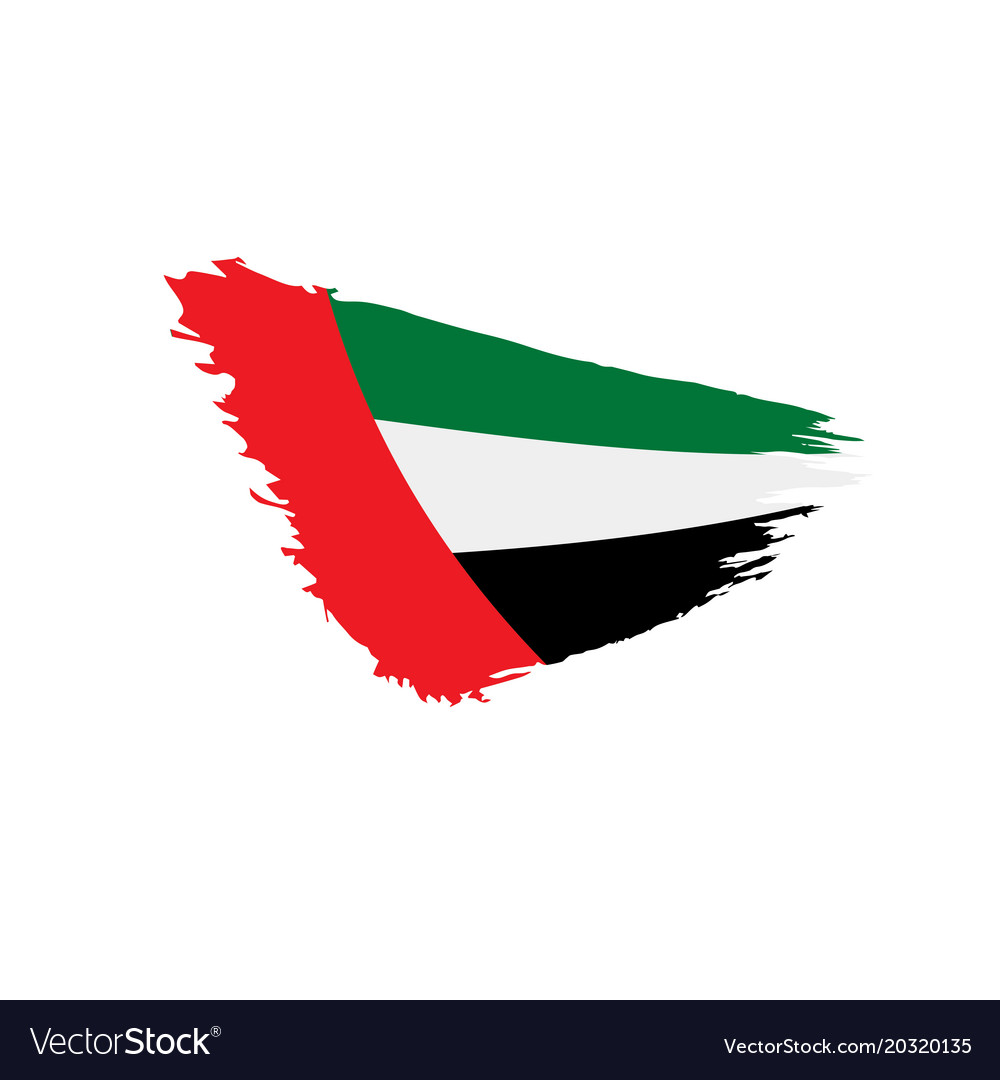 Question 14
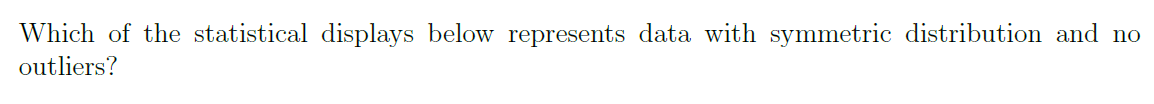 Symmetrical means mirror image/same on one side and other
Outlier: a far value
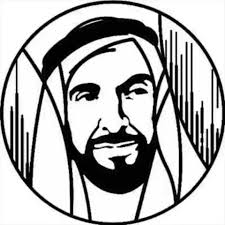 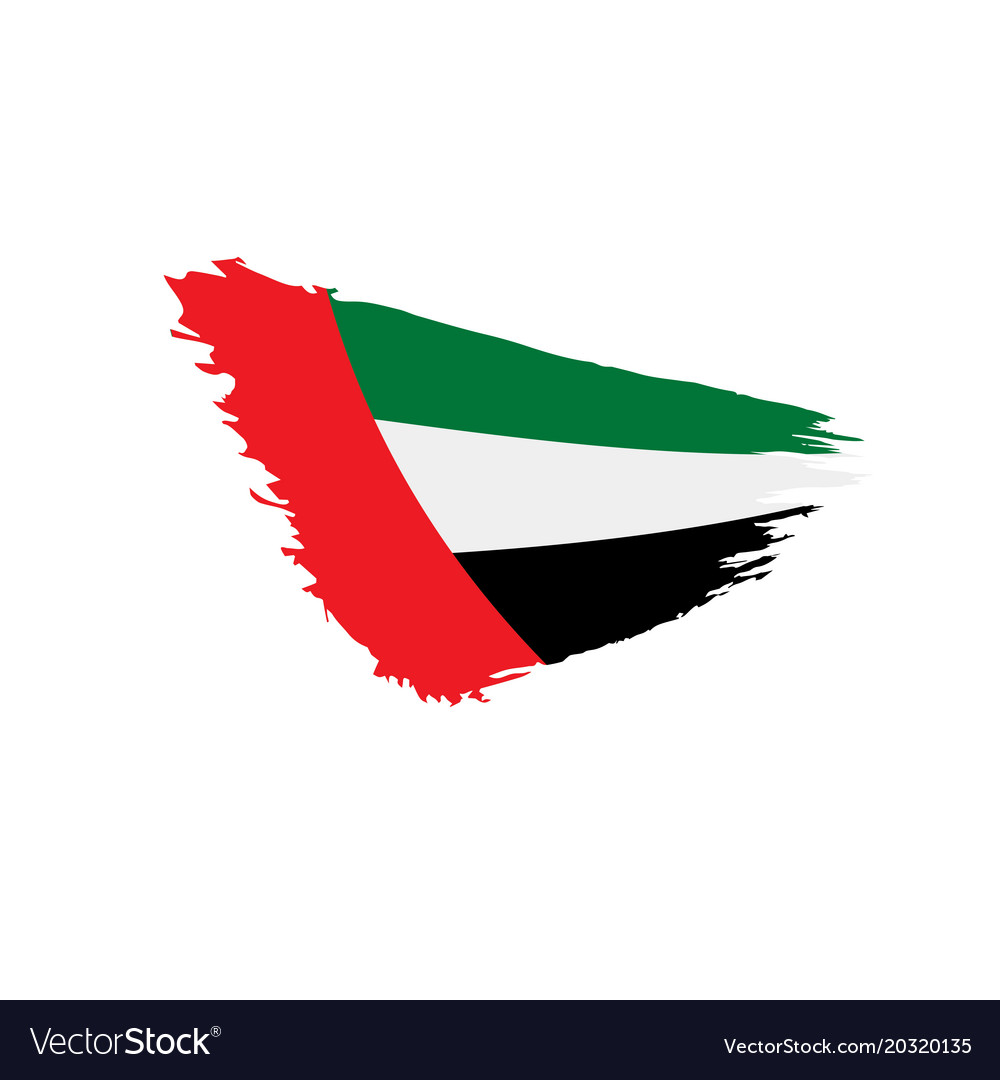 Question 14
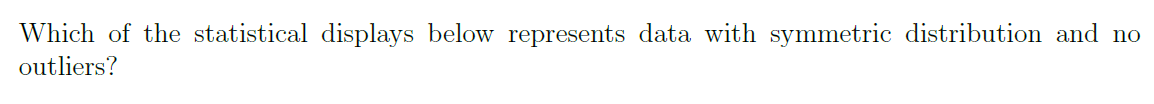 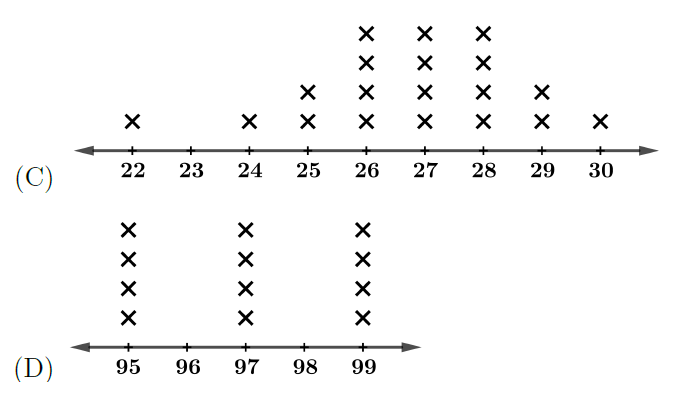 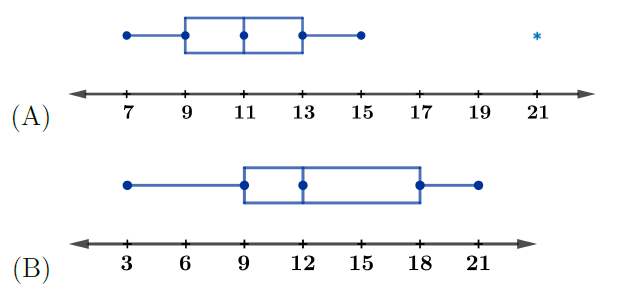 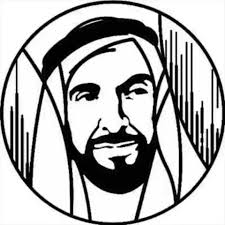 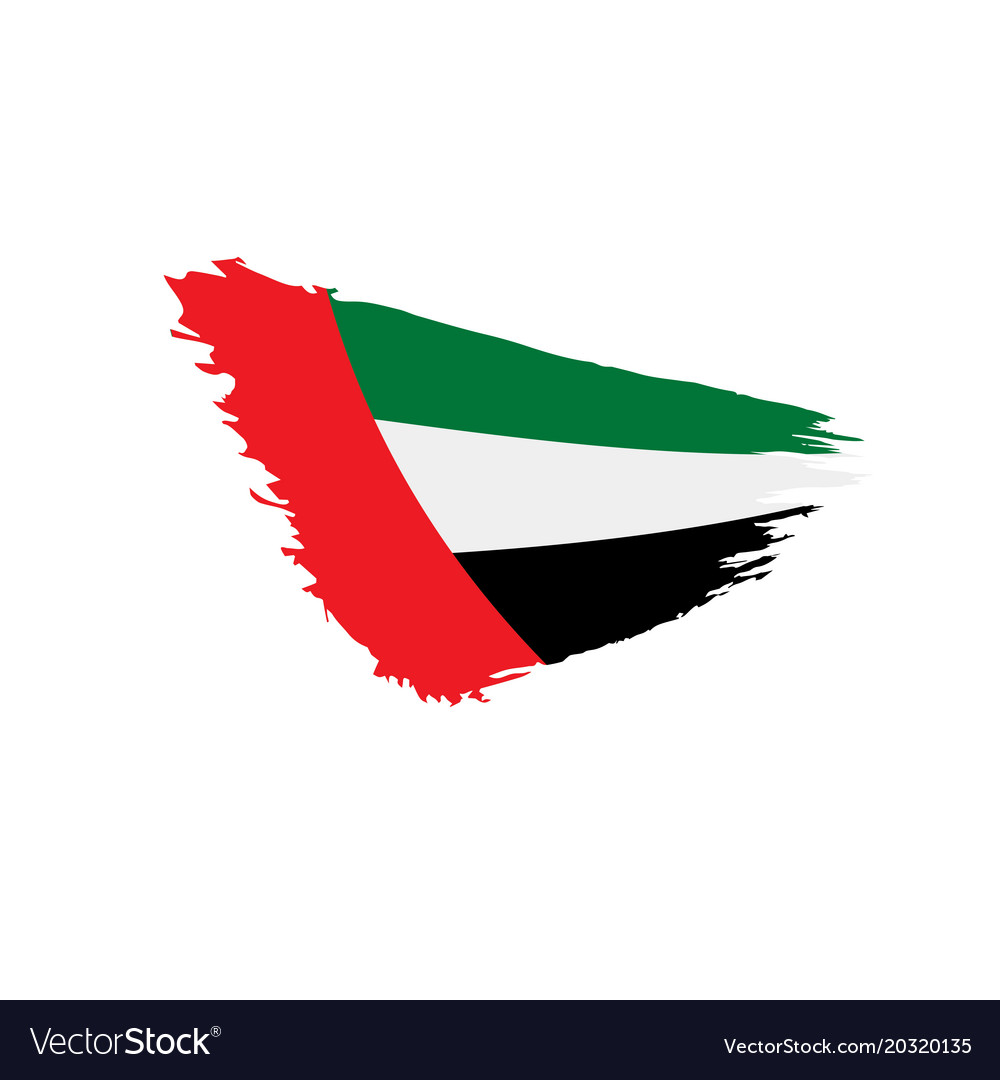 Question 15
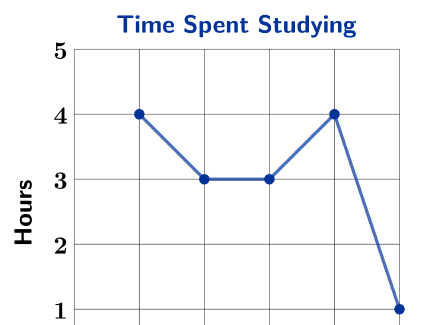 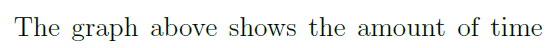 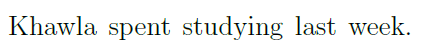 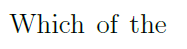 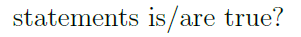 Sunday: 4
Monday: 3
Tuesday: 3
Wednesday: 5
Thursday: 1
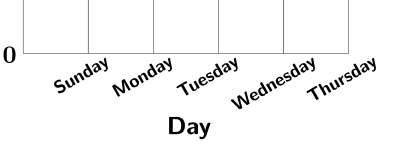 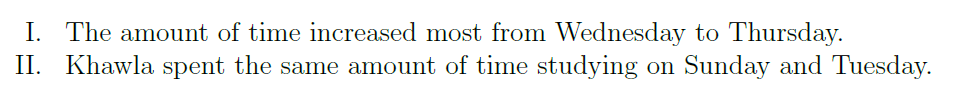 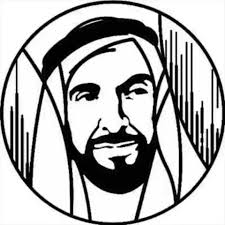 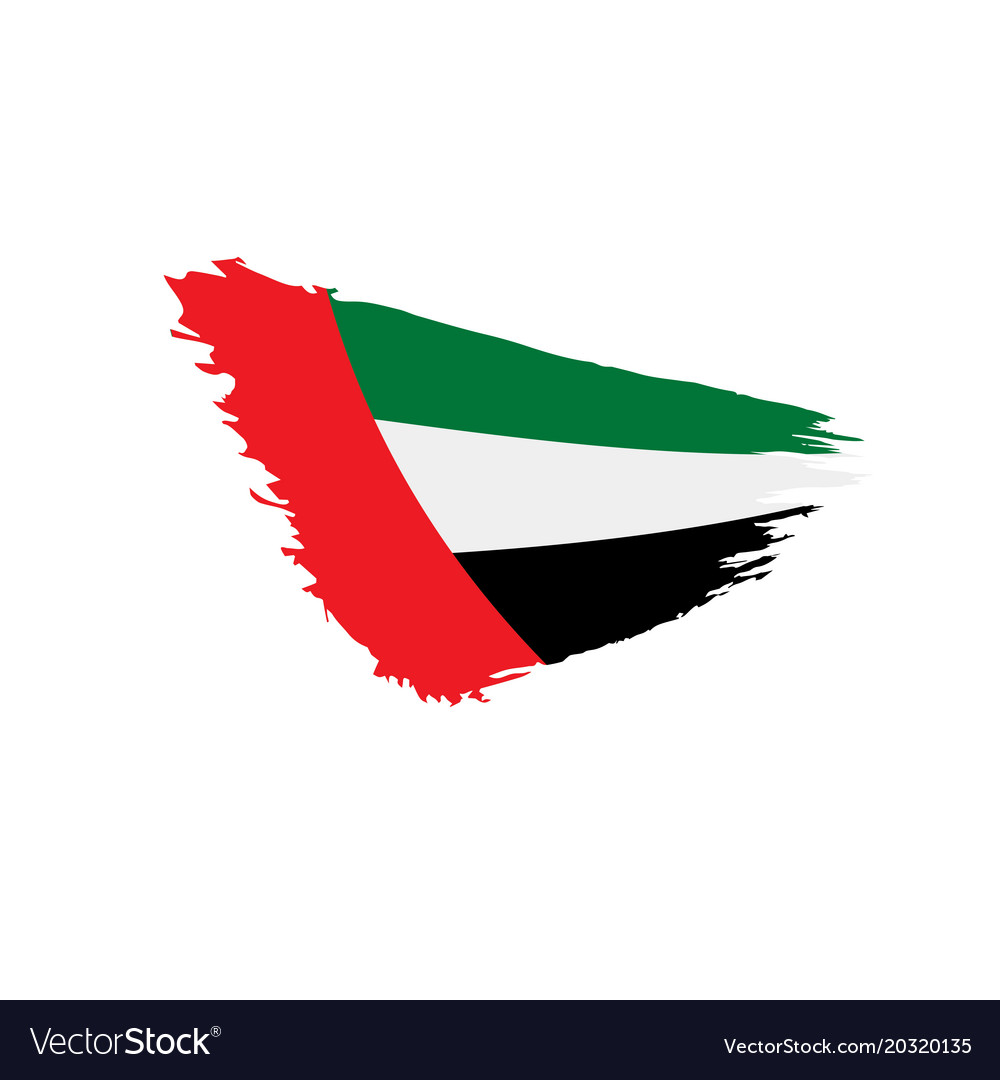 Question 15
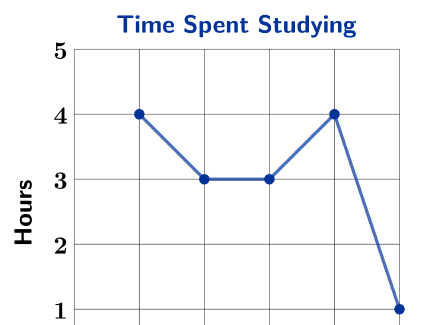 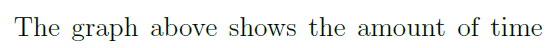 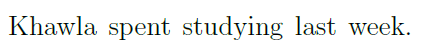 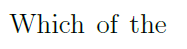 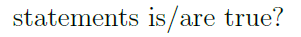 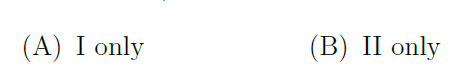 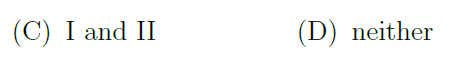 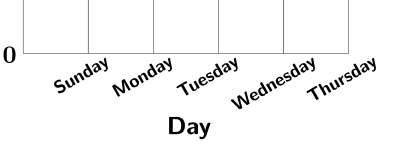 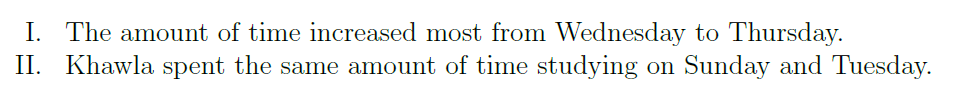